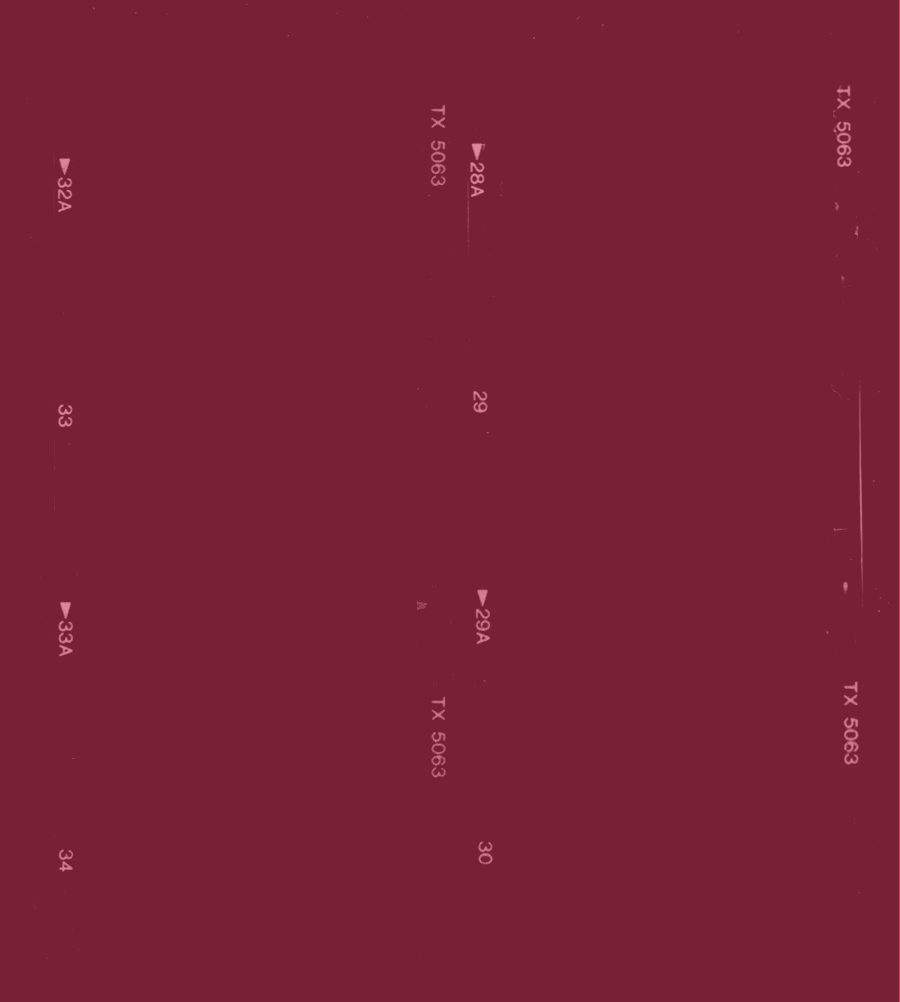 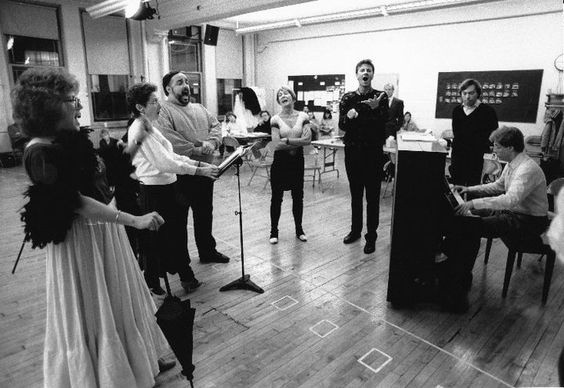 CHAPTER 1
Avenues of Communication
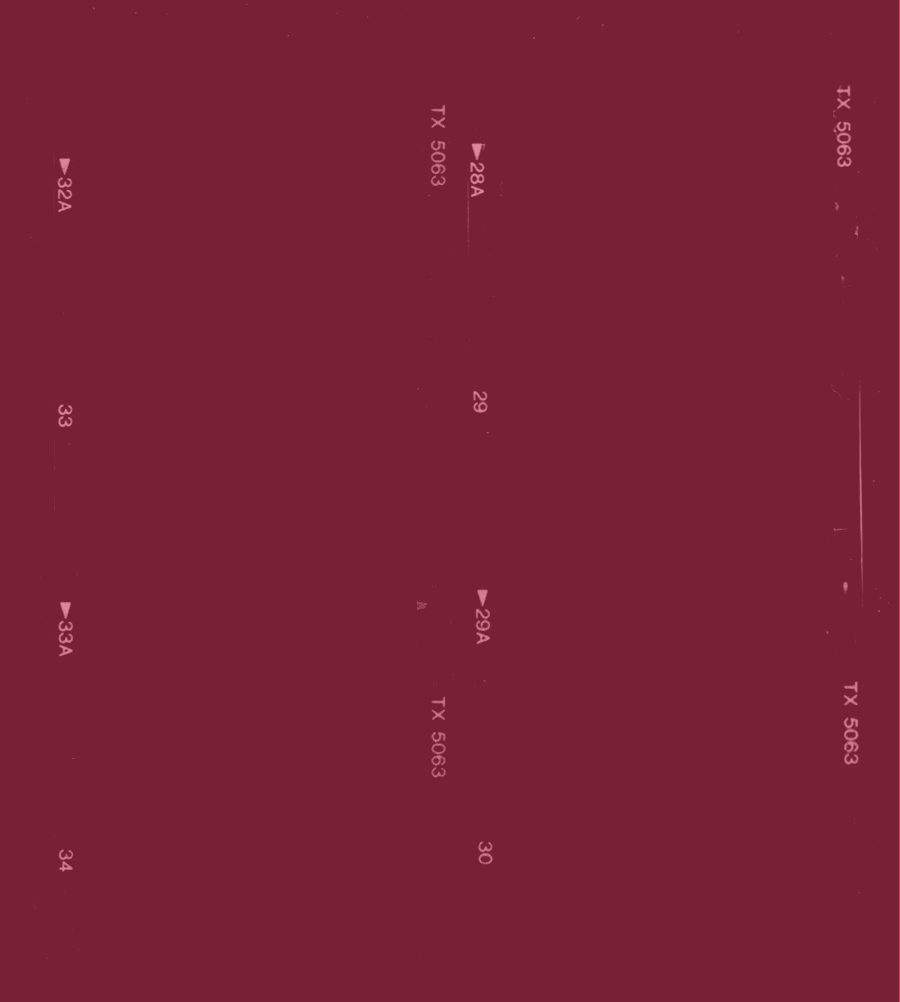 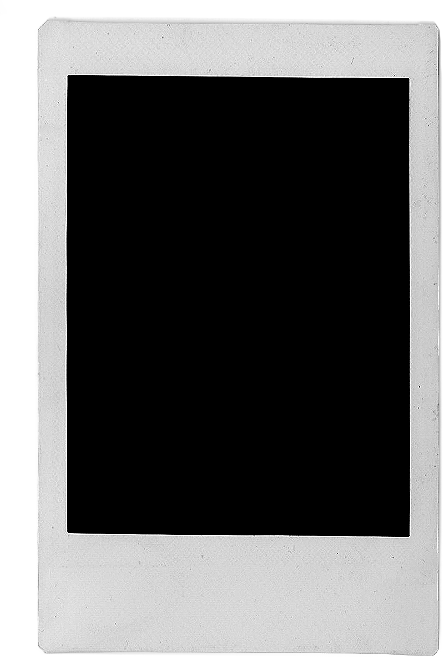 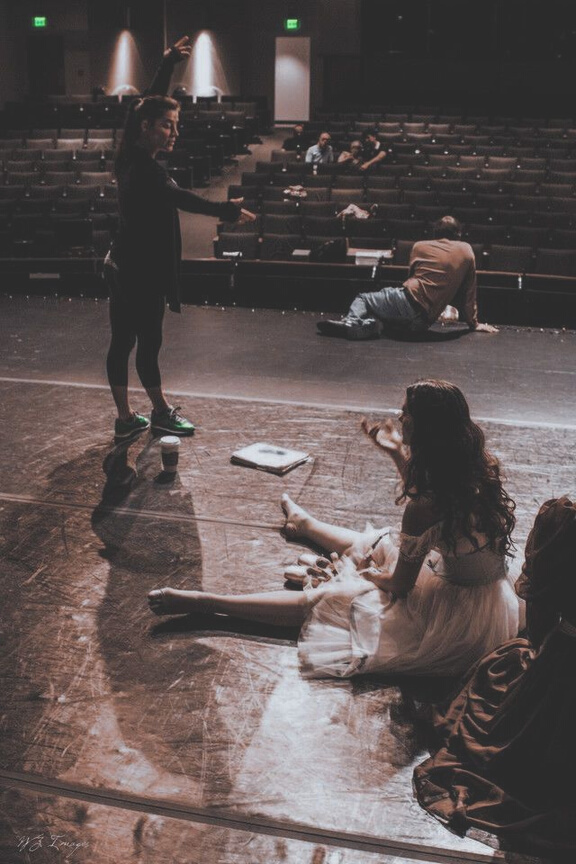 3 Elements of successful communication
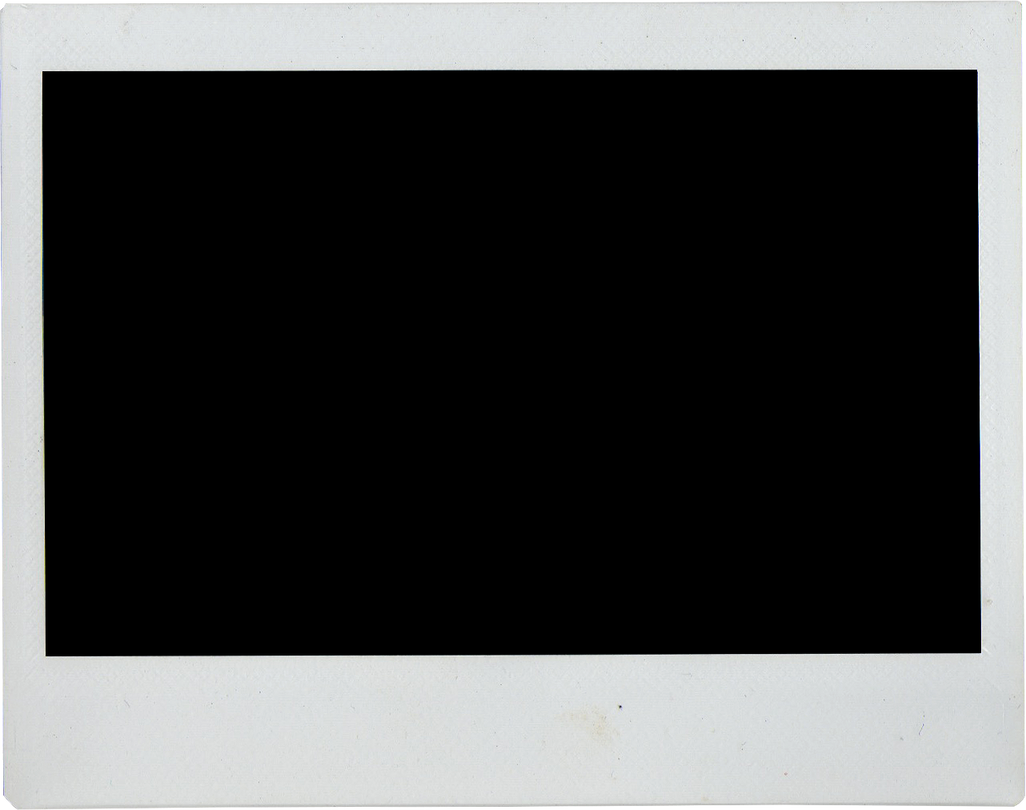 TACTFUL
TIMELY
SPECIFIC
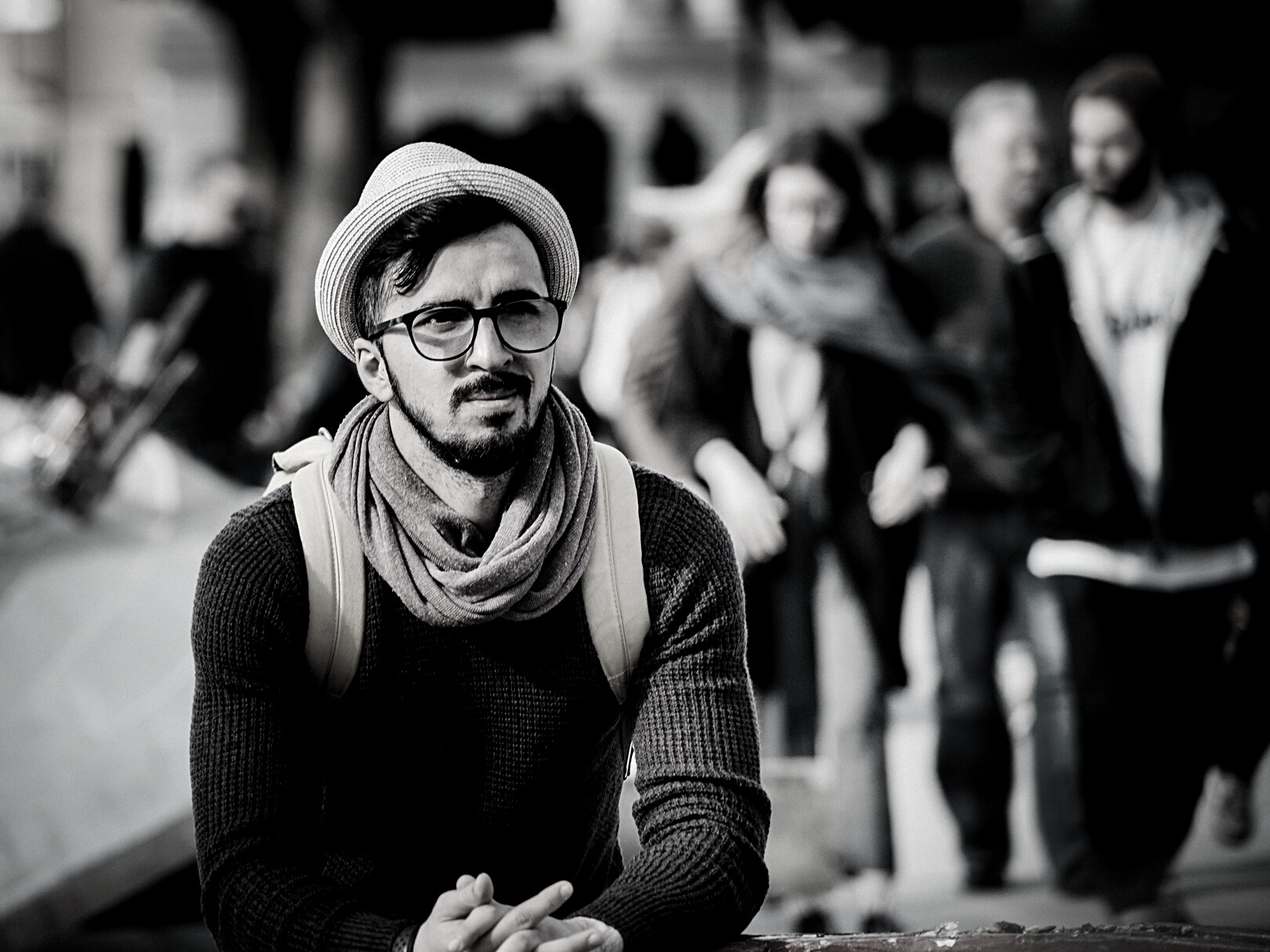 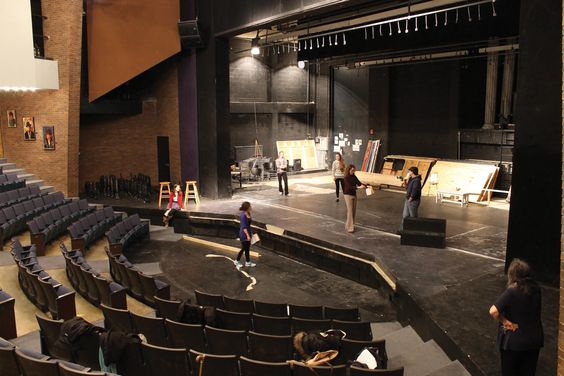 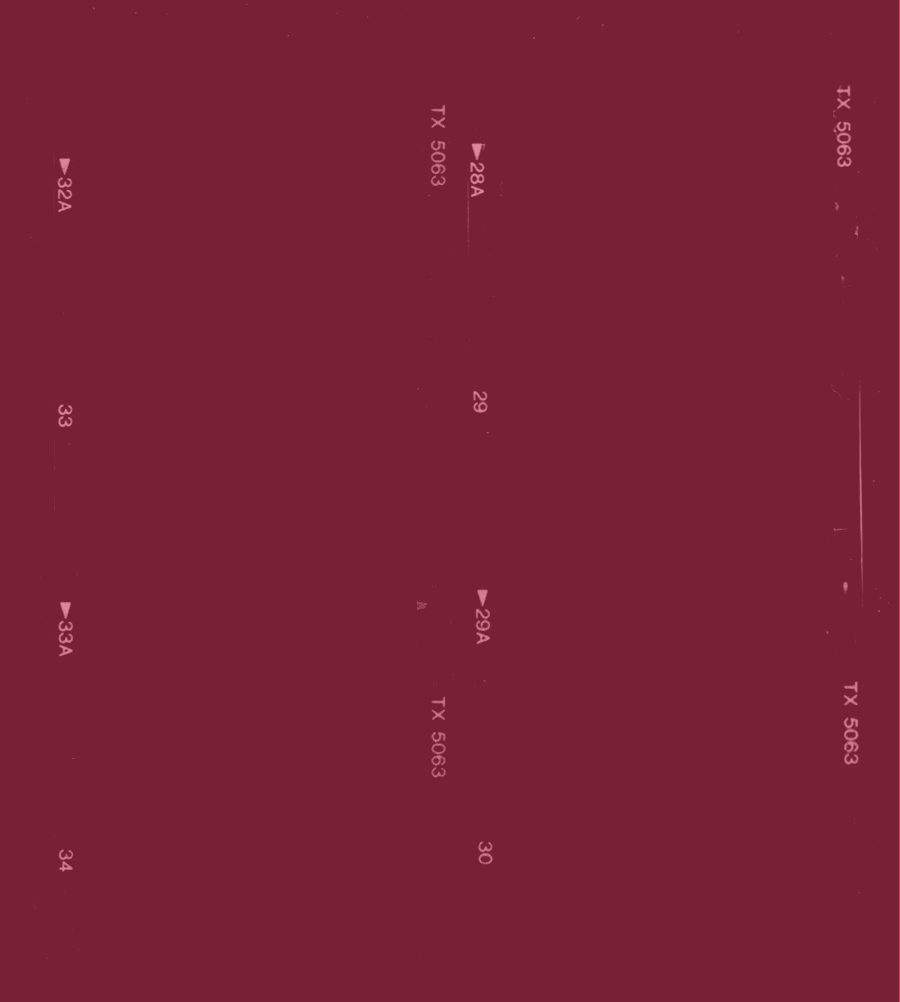 Fact-toFact
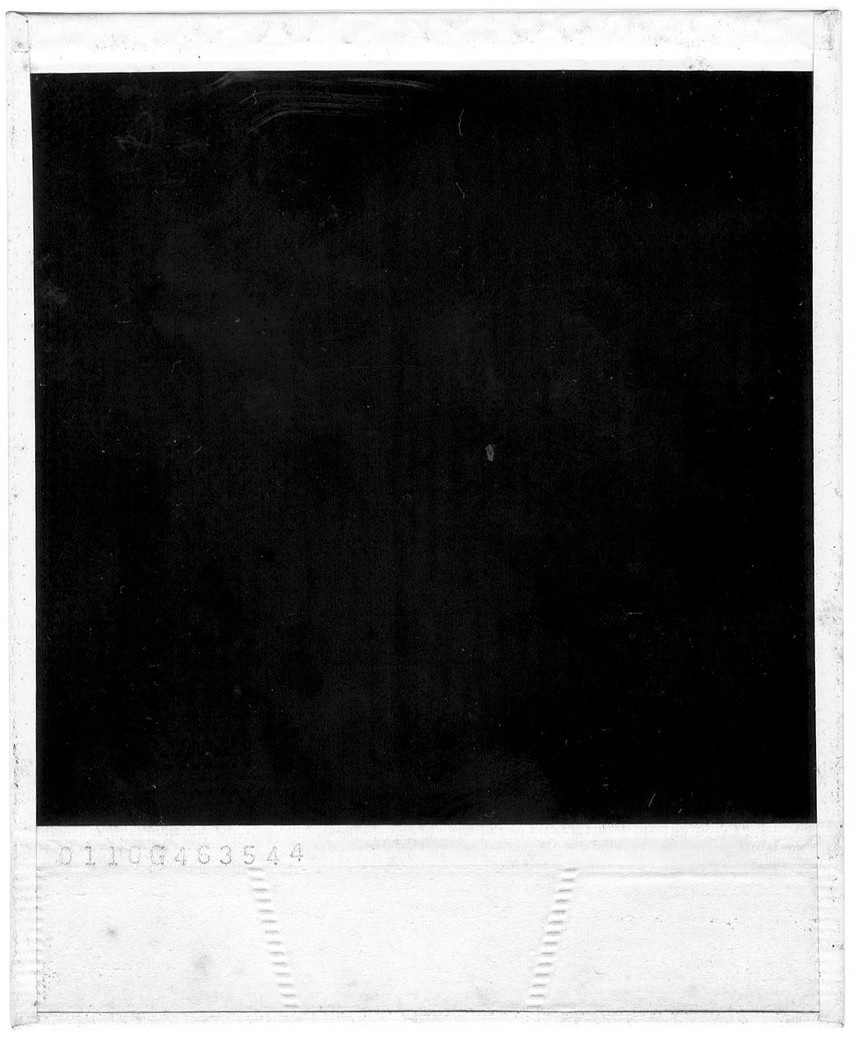 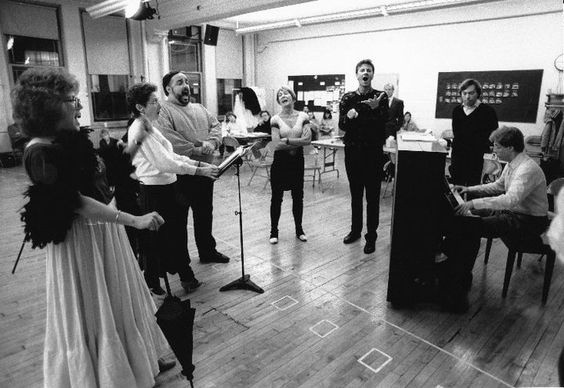 COMMUNICATION
Word choice, pronunciation, and grammar
Tempo and tone
Body language
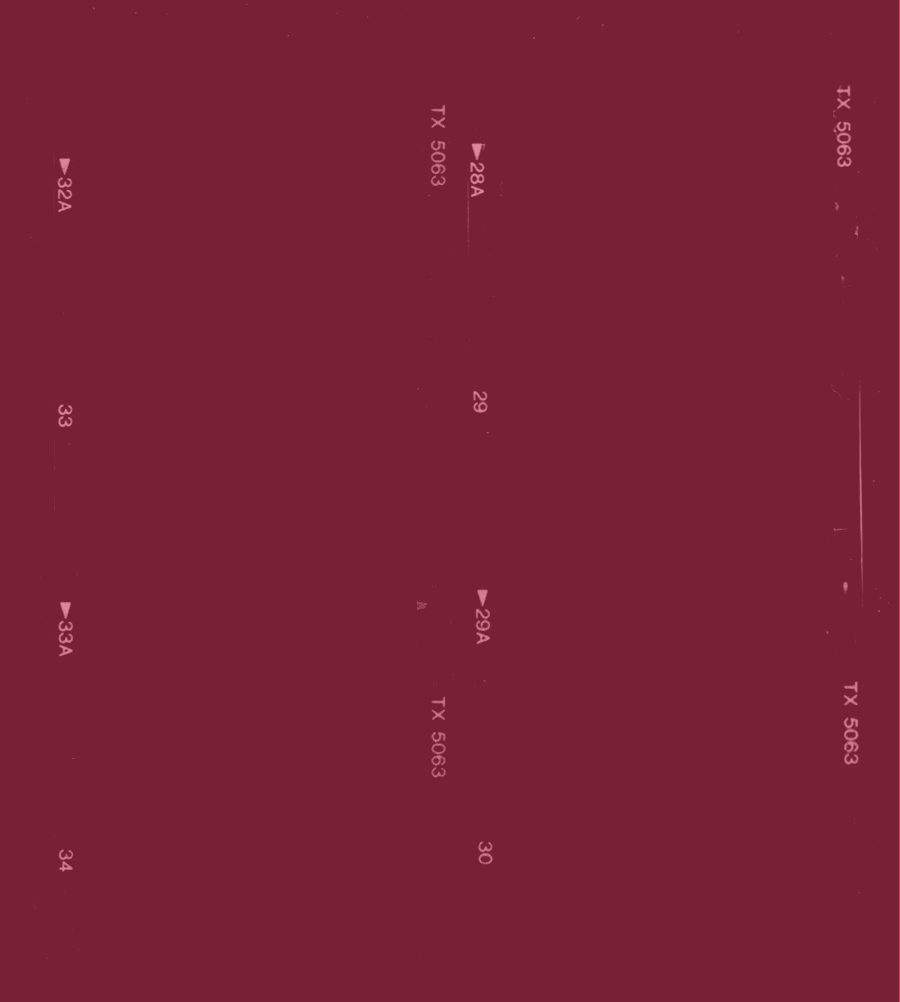 WRITTEN
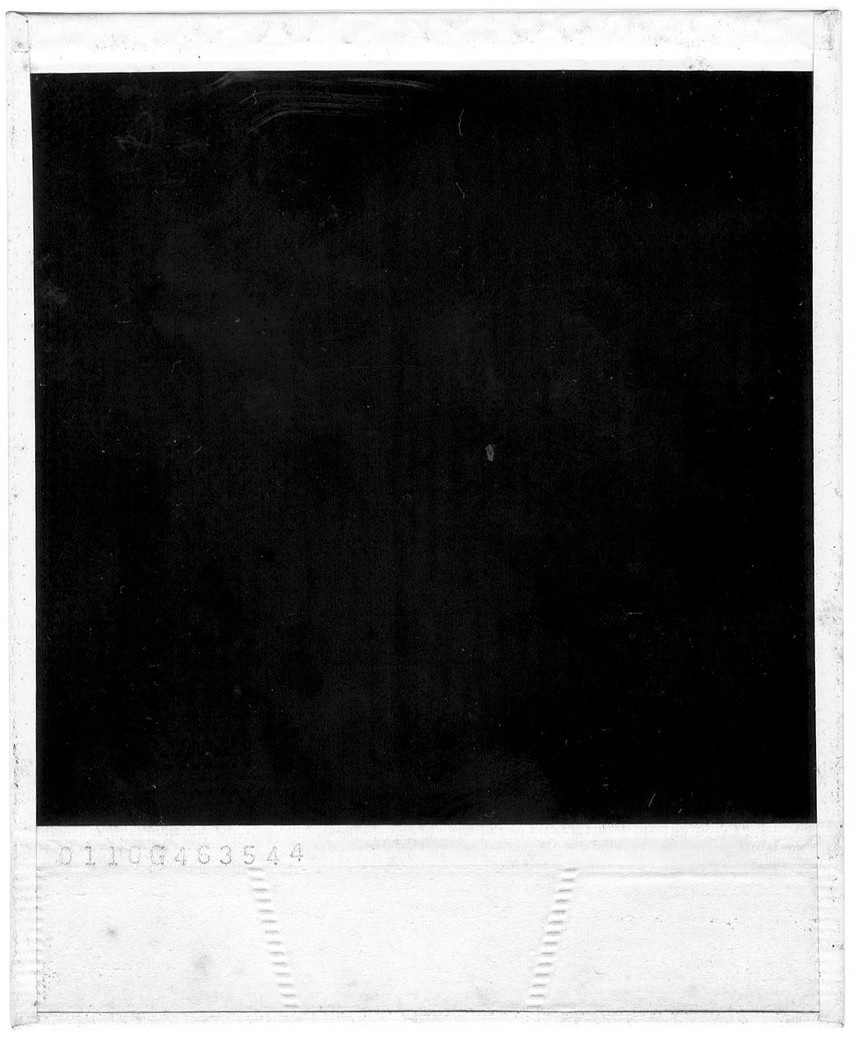 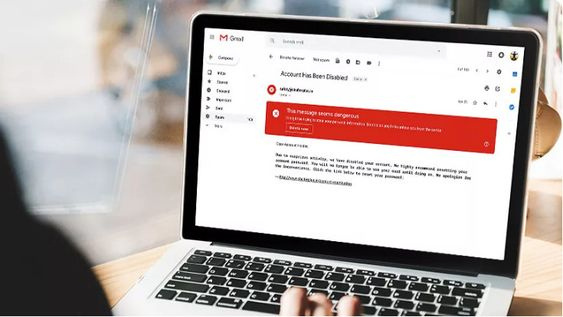 COMMUNICATION
Email
-Word choice, pronunciation, grammar and spelling
-Formality and professionalism
-Context becomes fluid
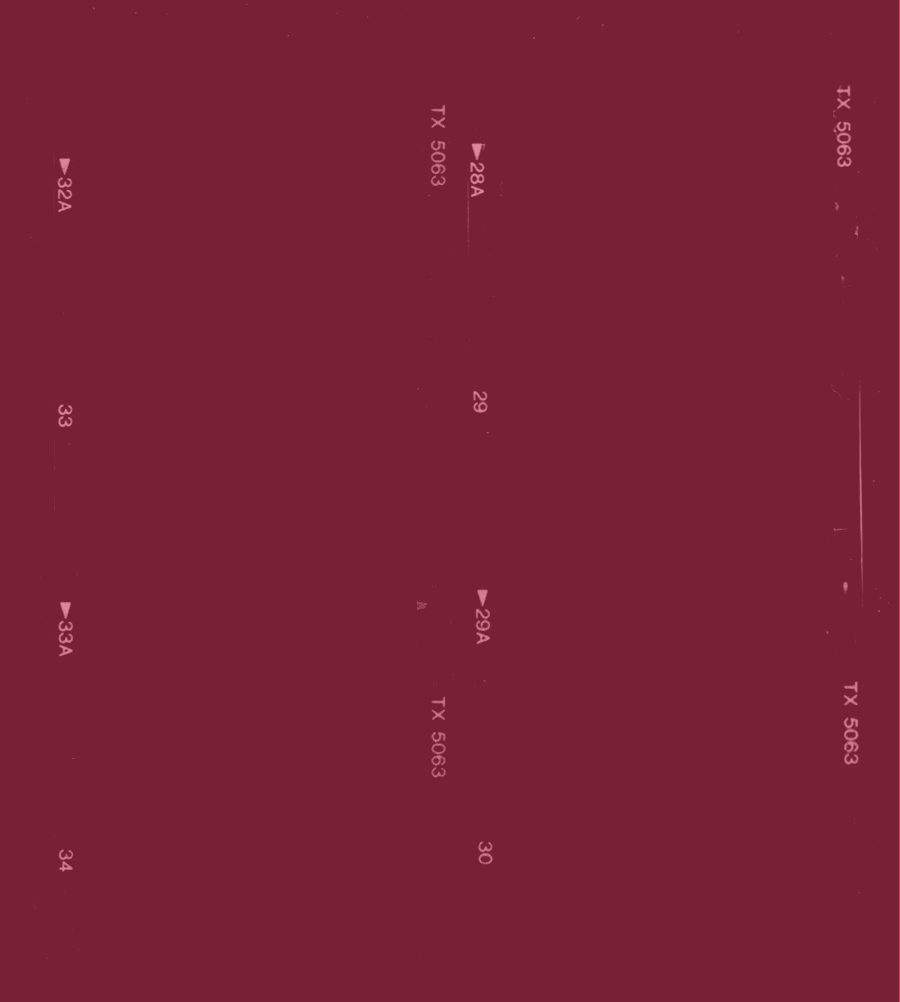 WRITTEN
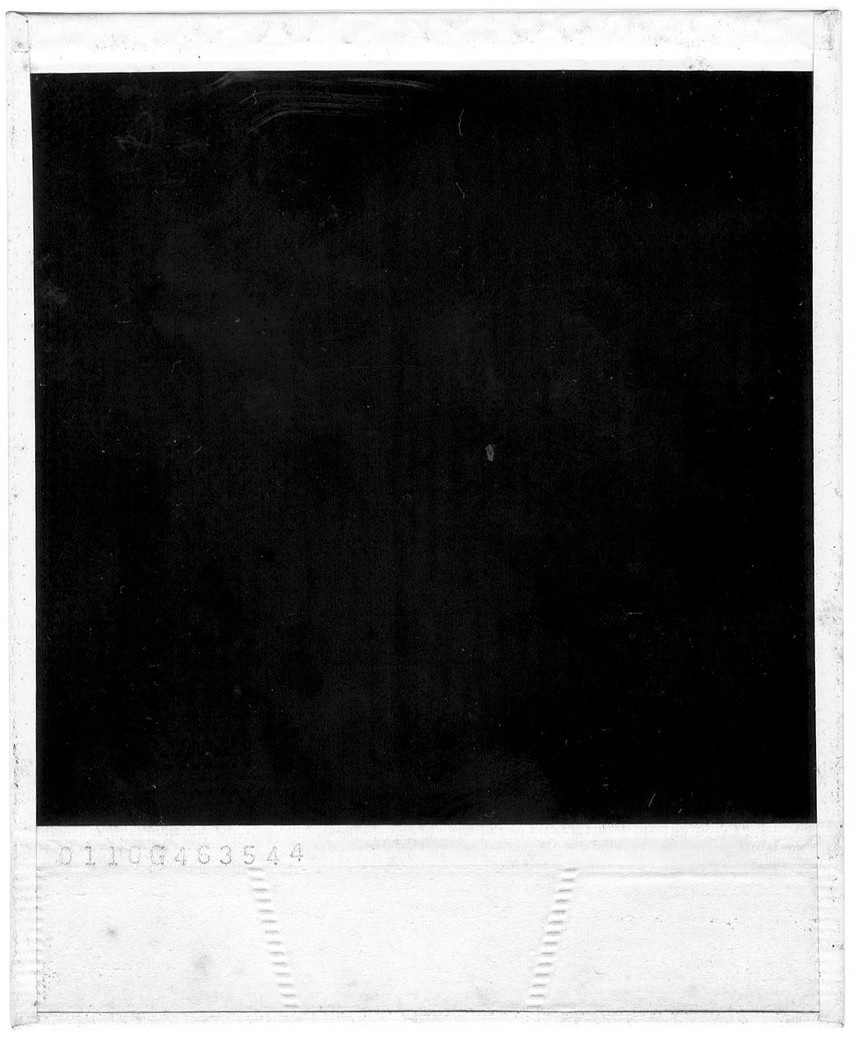 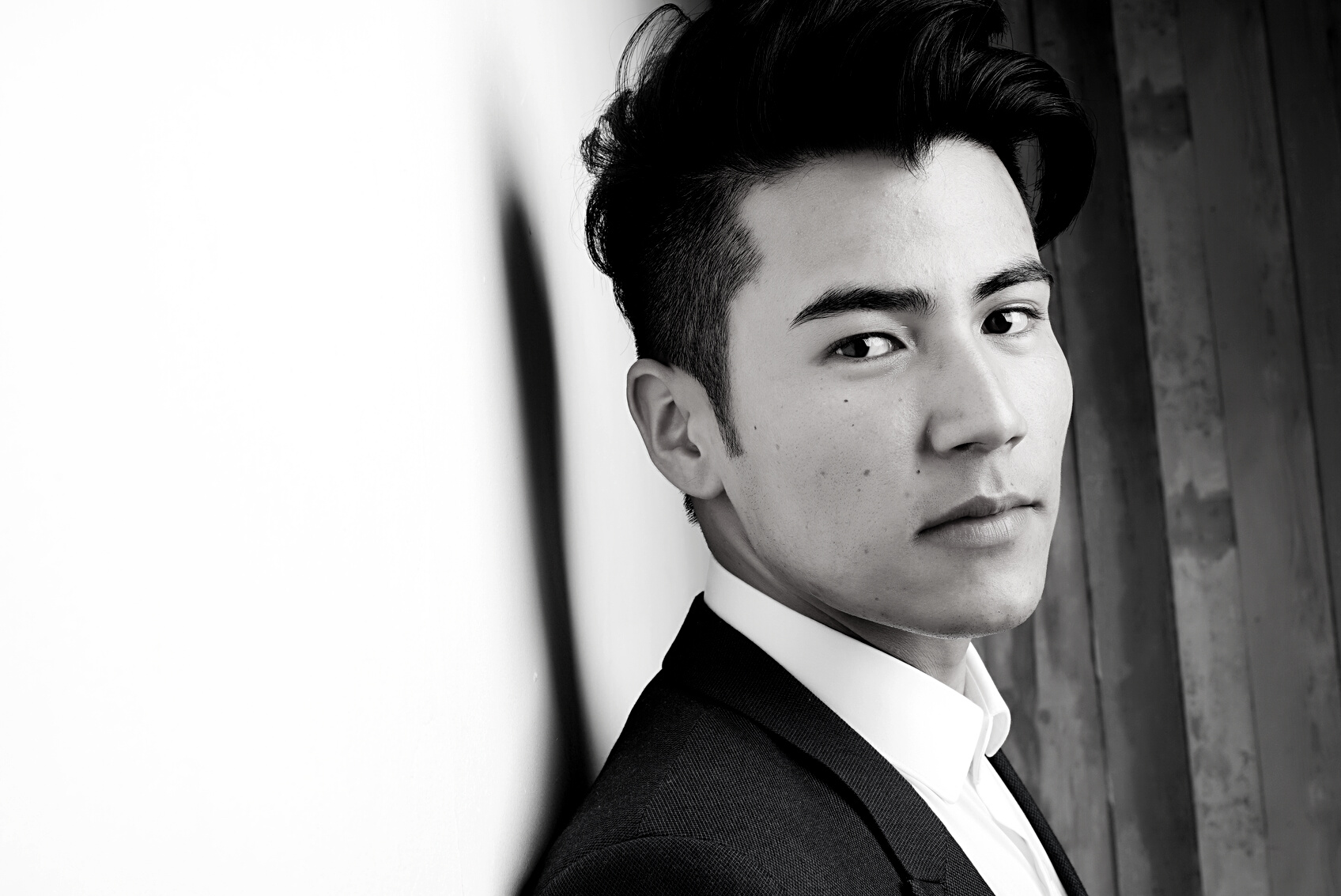 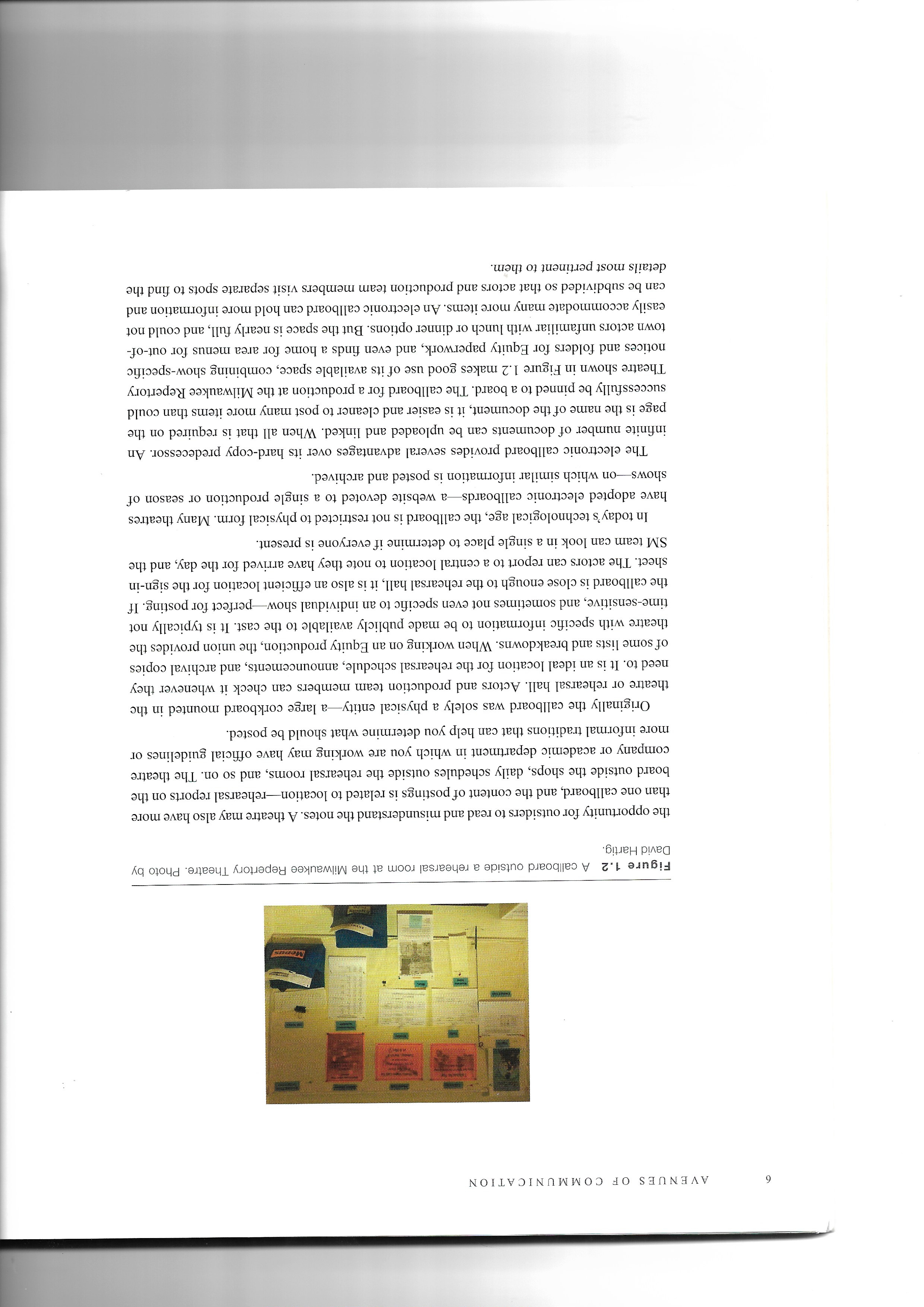 COMMUNICATION
The Callboard
-The originally callboard
-The electronic callboard
The originally callboard
The electronic callboard
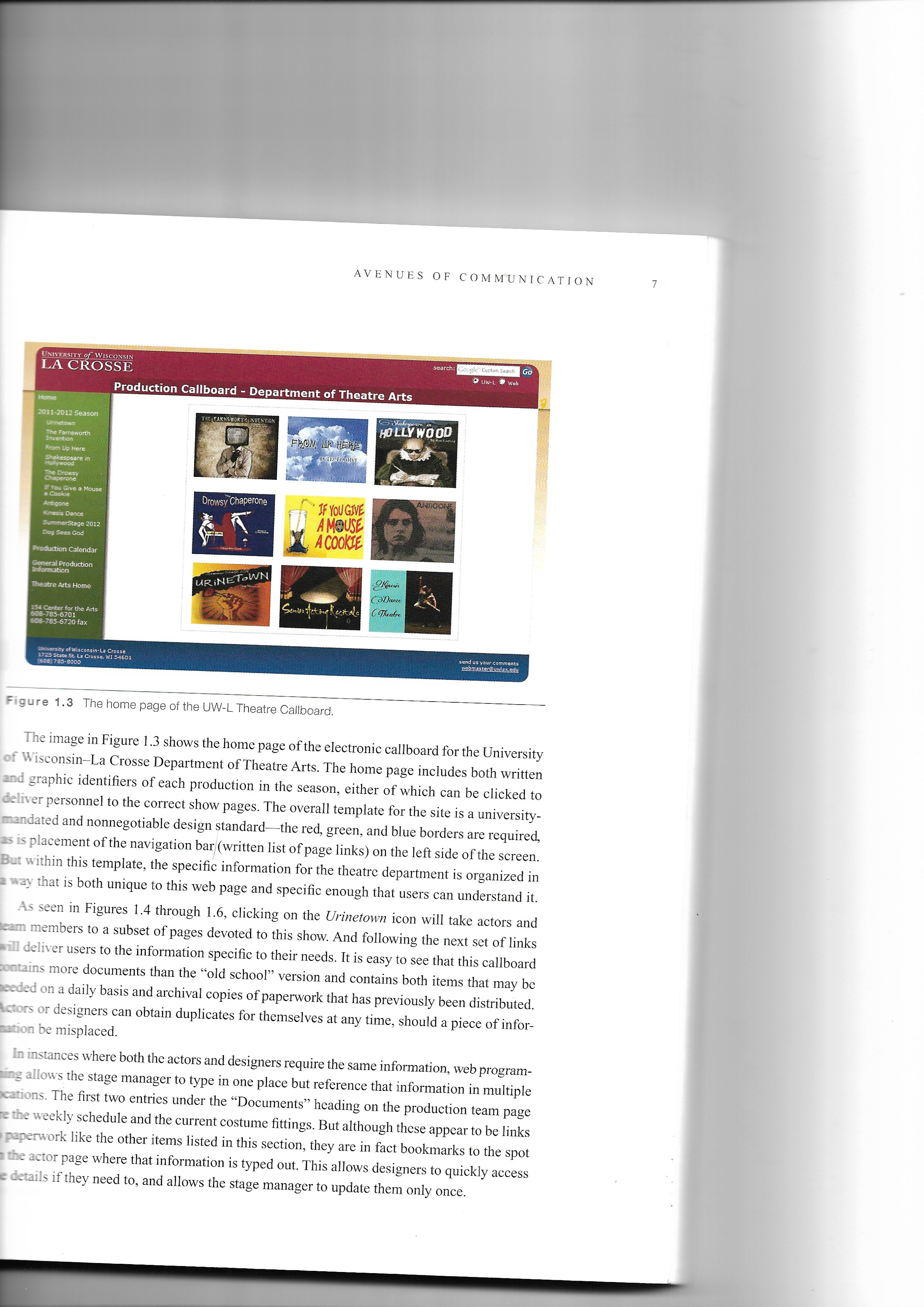 The electronic callboard
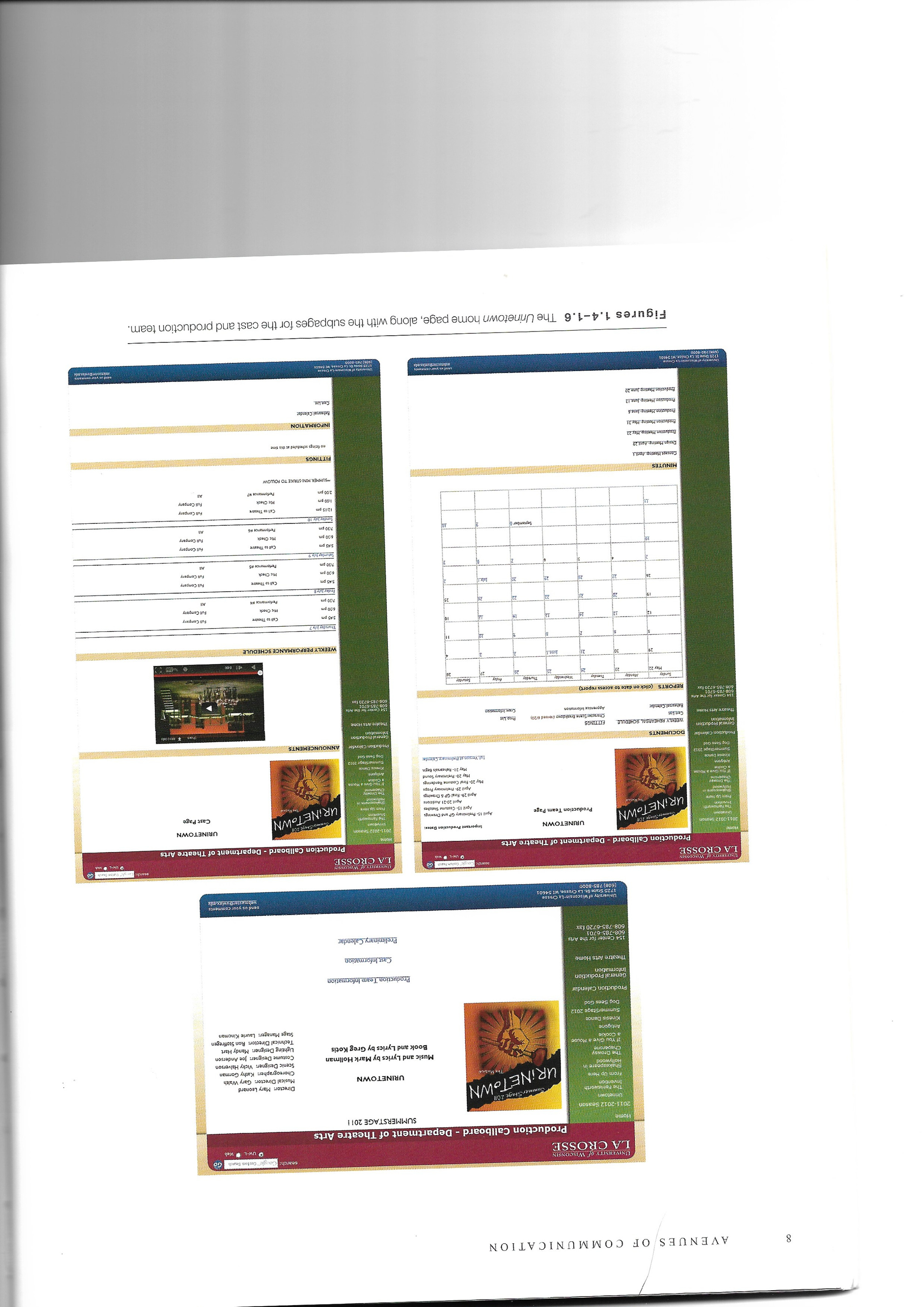 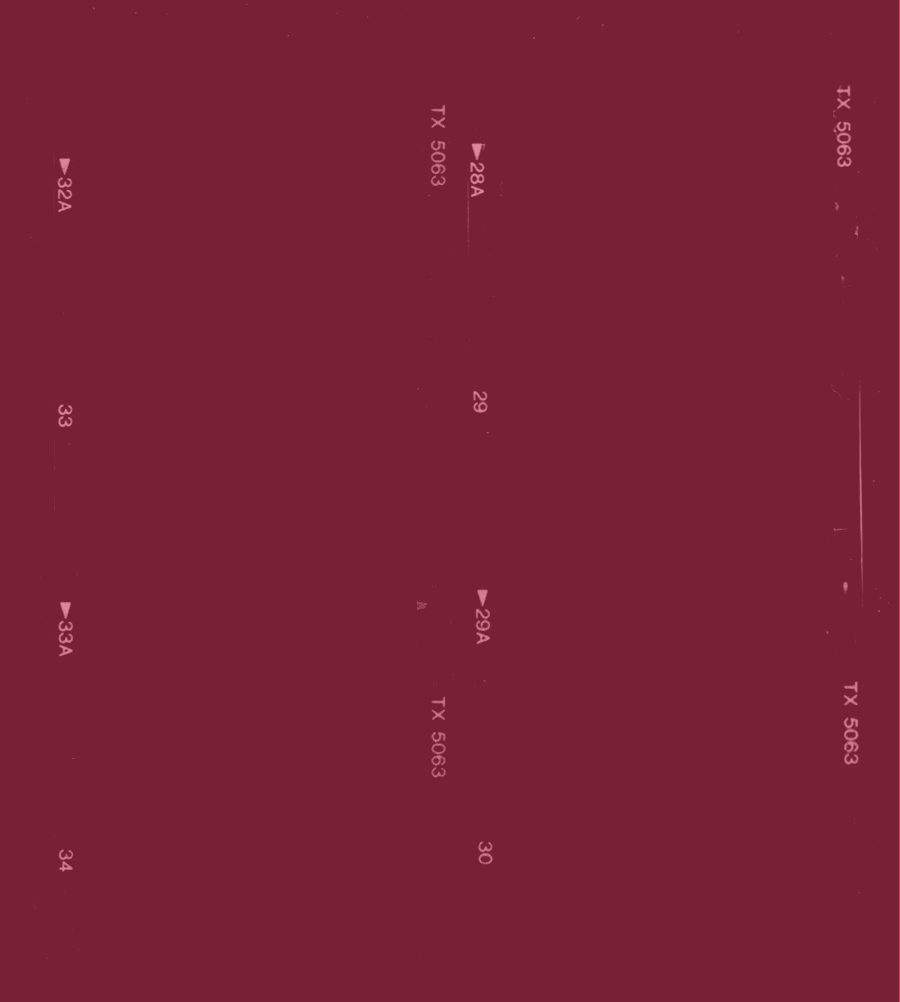 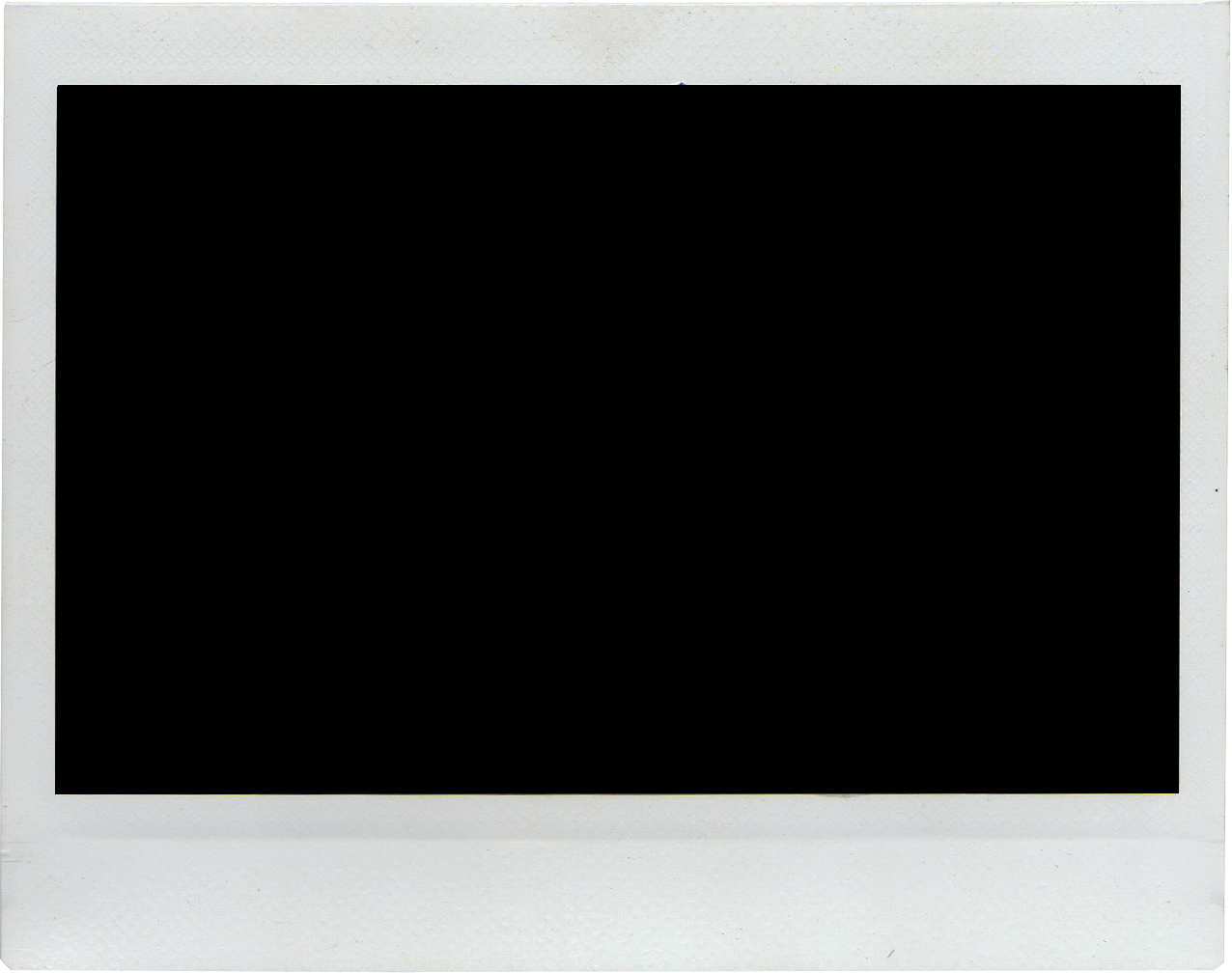 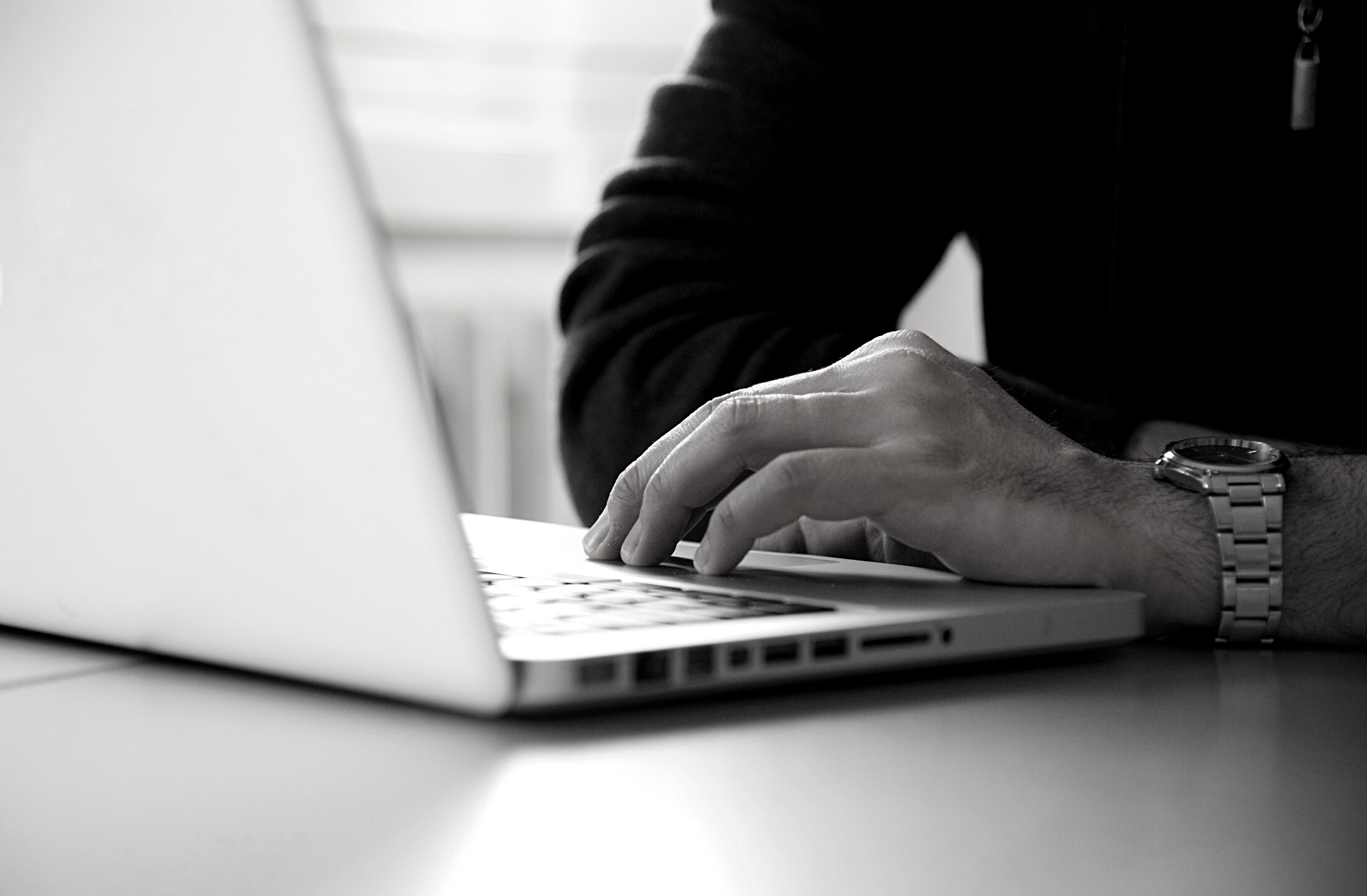 CHAPTER 2
Principles of Document Design
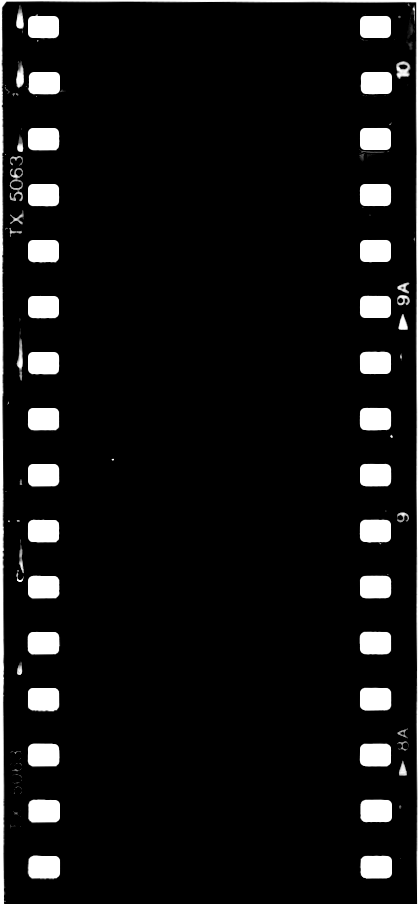 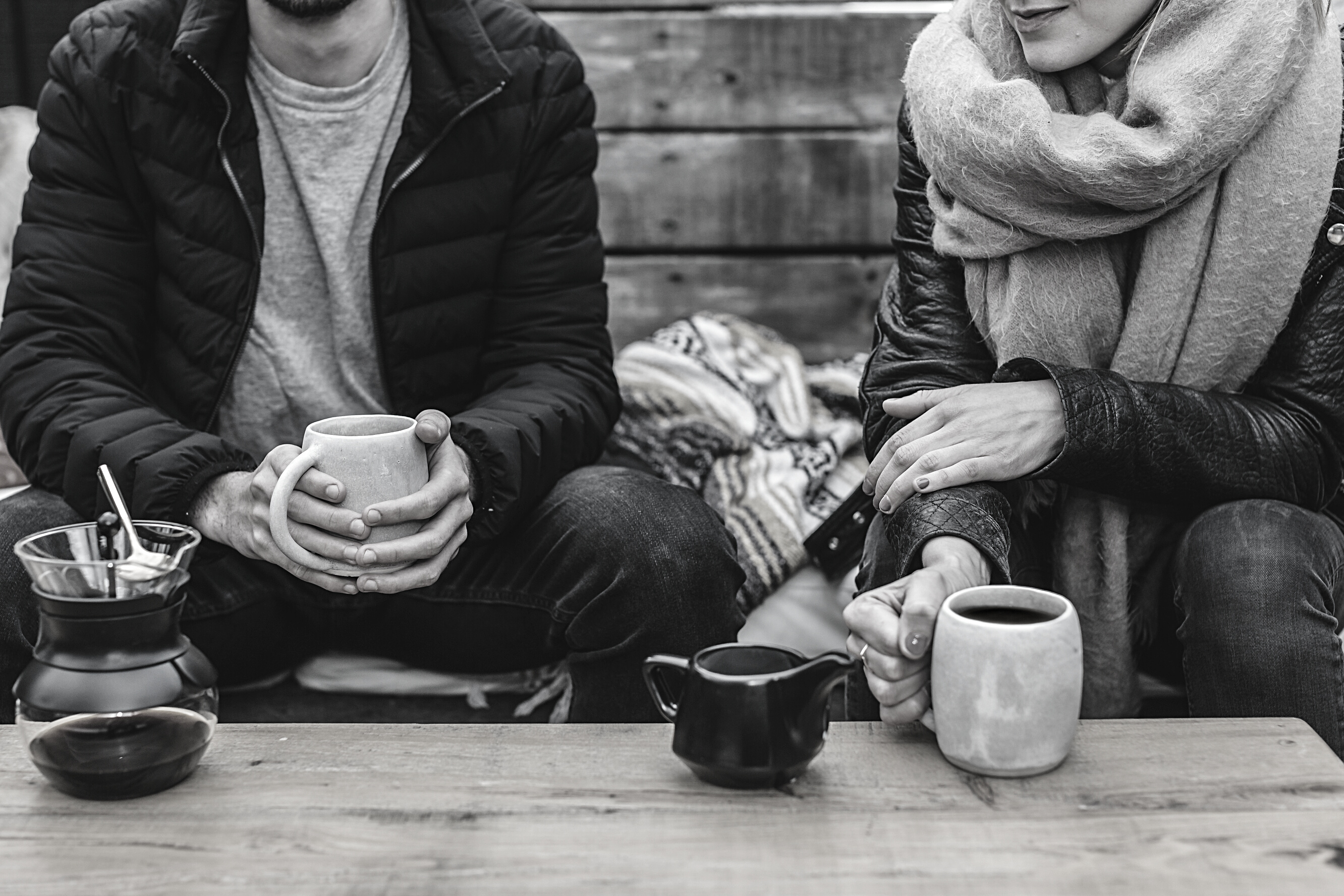 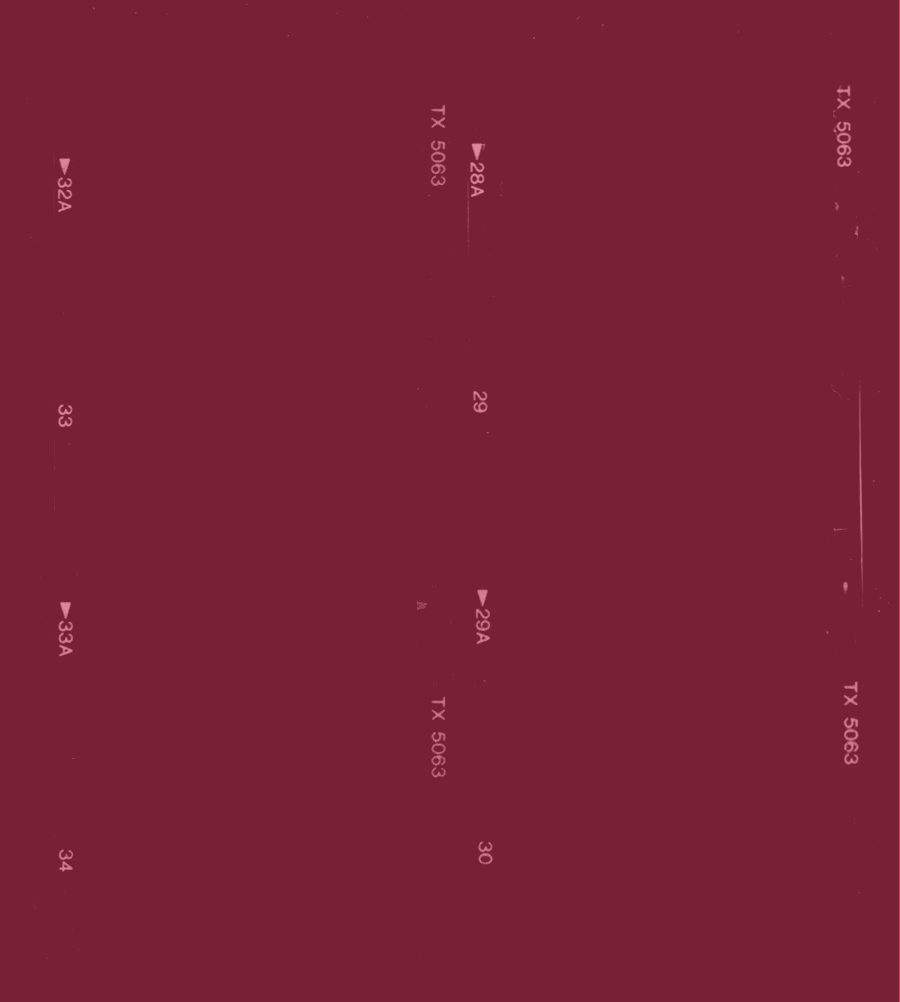 Informative or Interactive
Justification, Idenification and Reptition
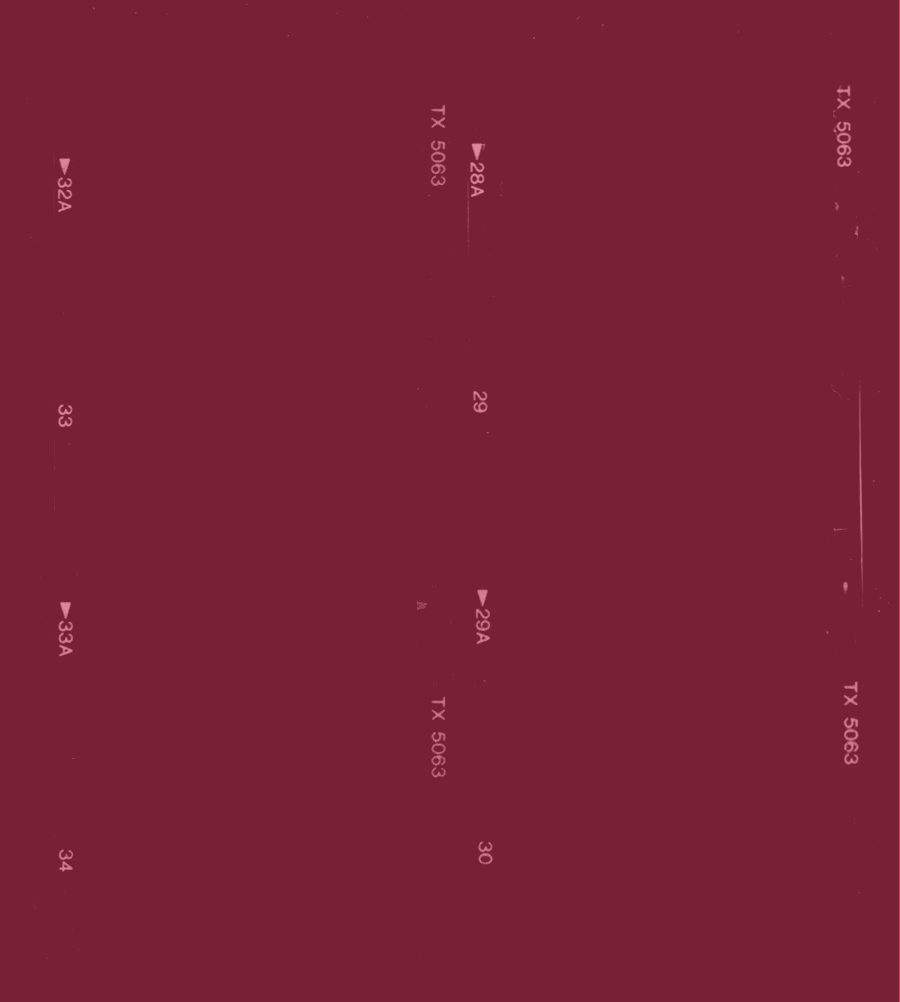 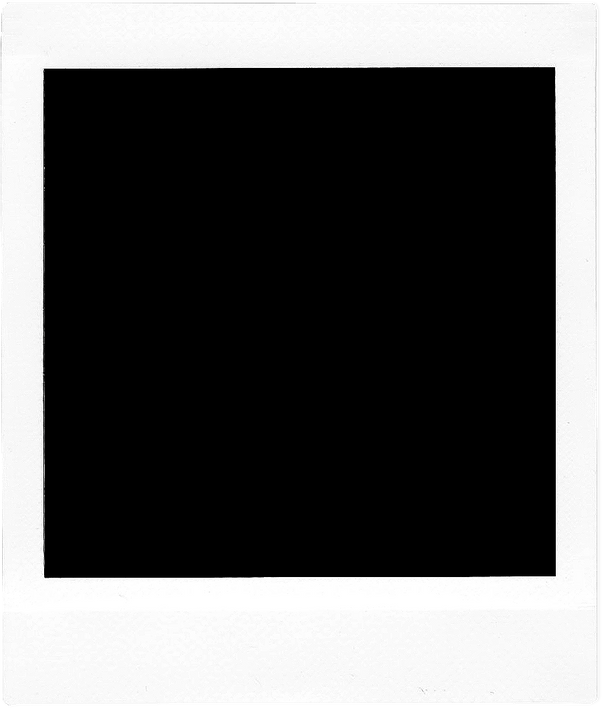 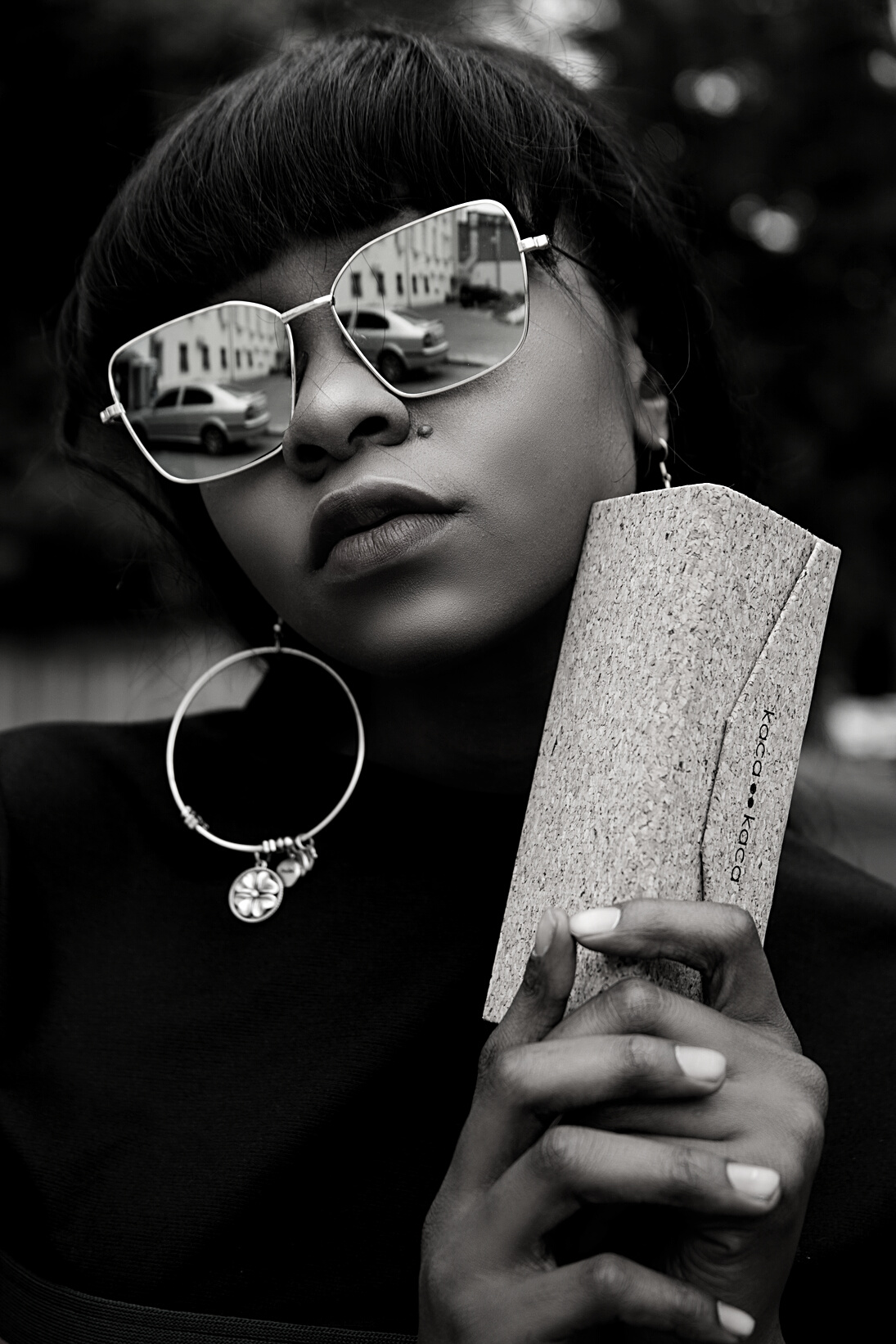 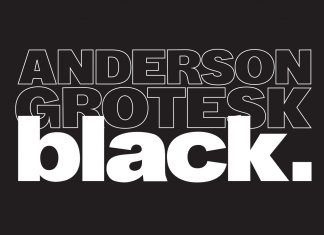 FONT STYLE
Bold
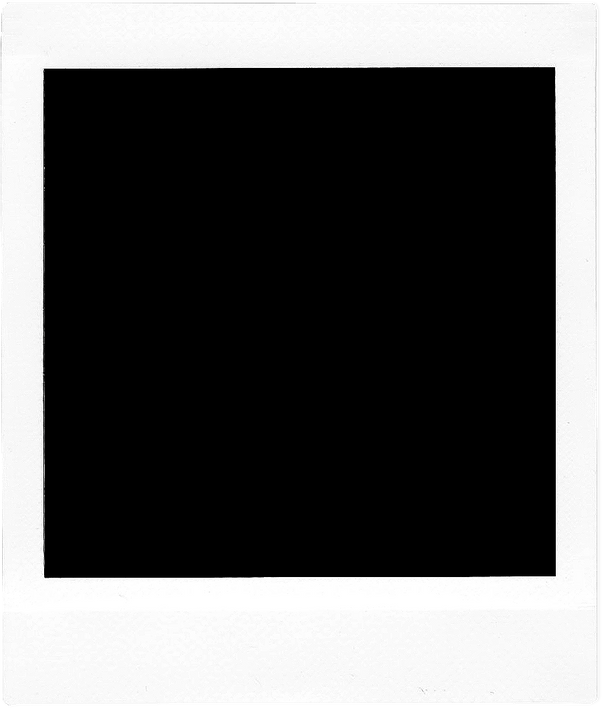 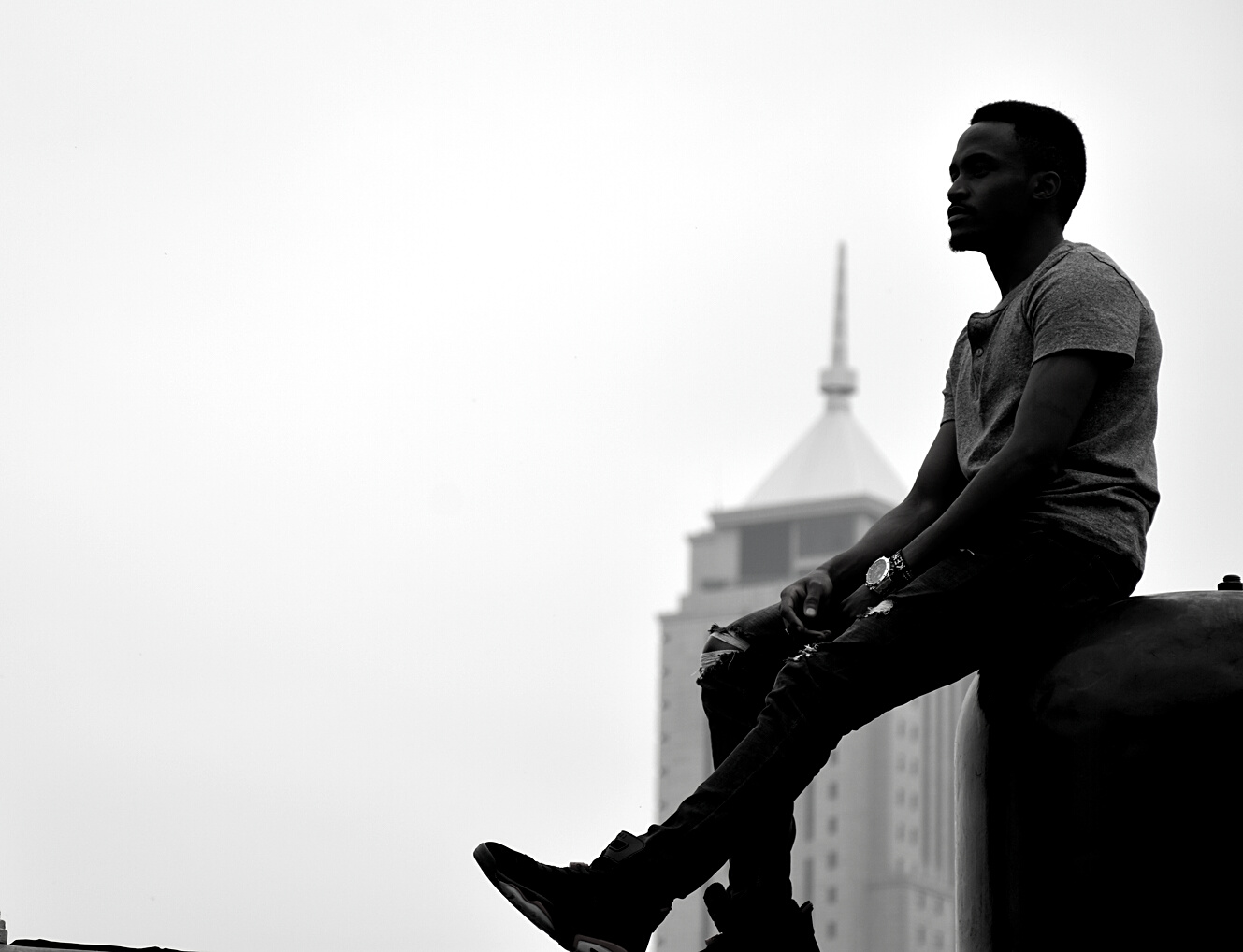 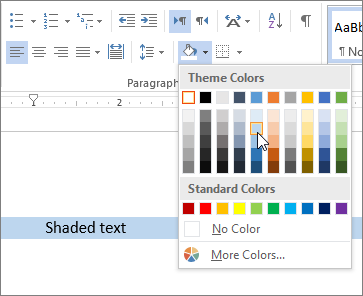 Underline
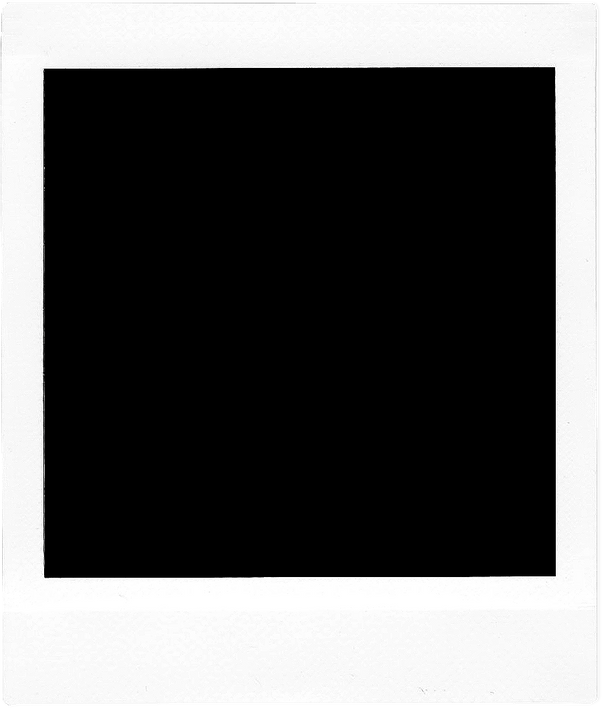 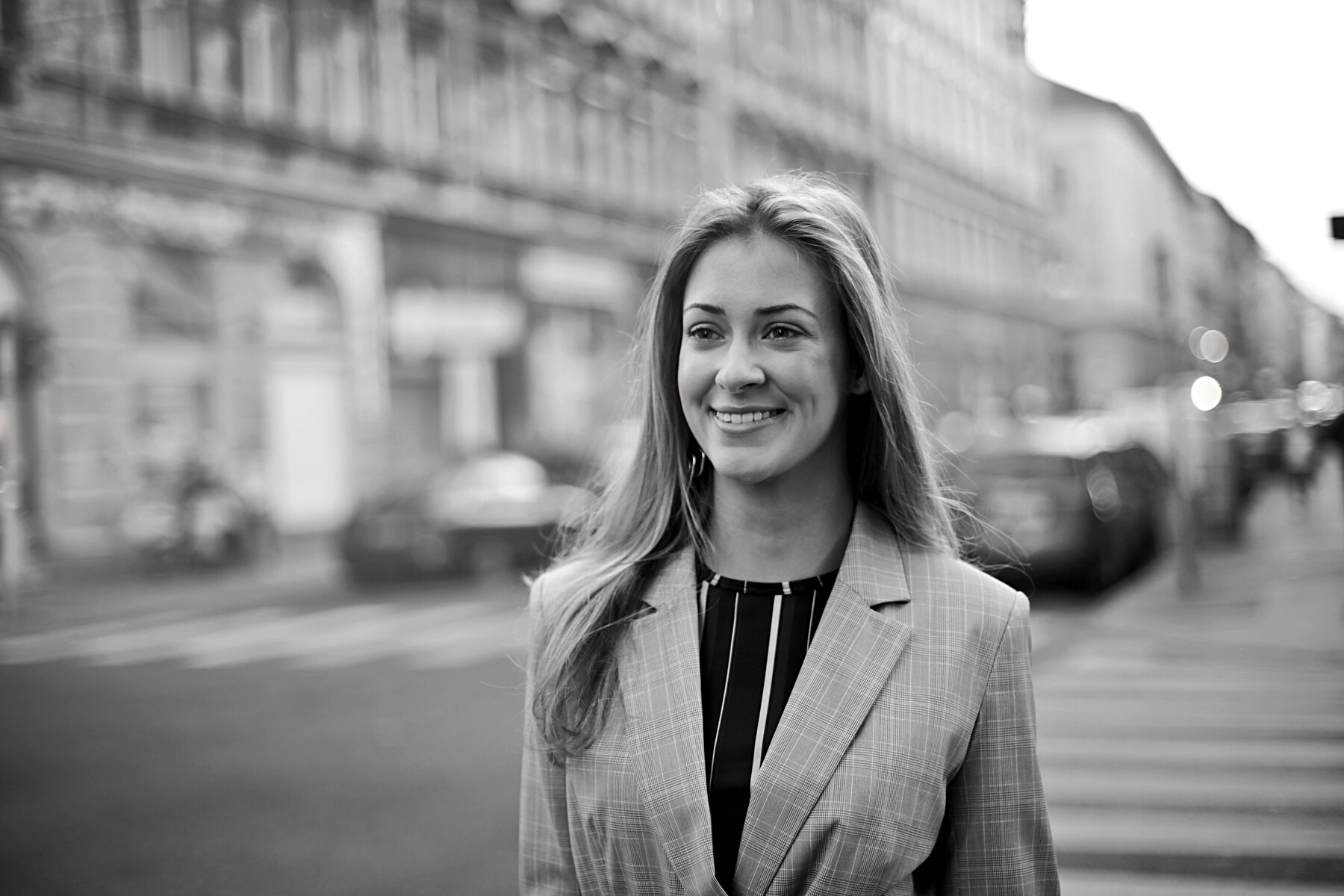 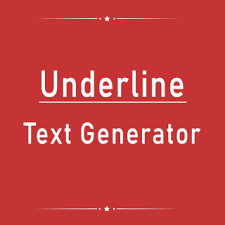 COLOR AND SHADING
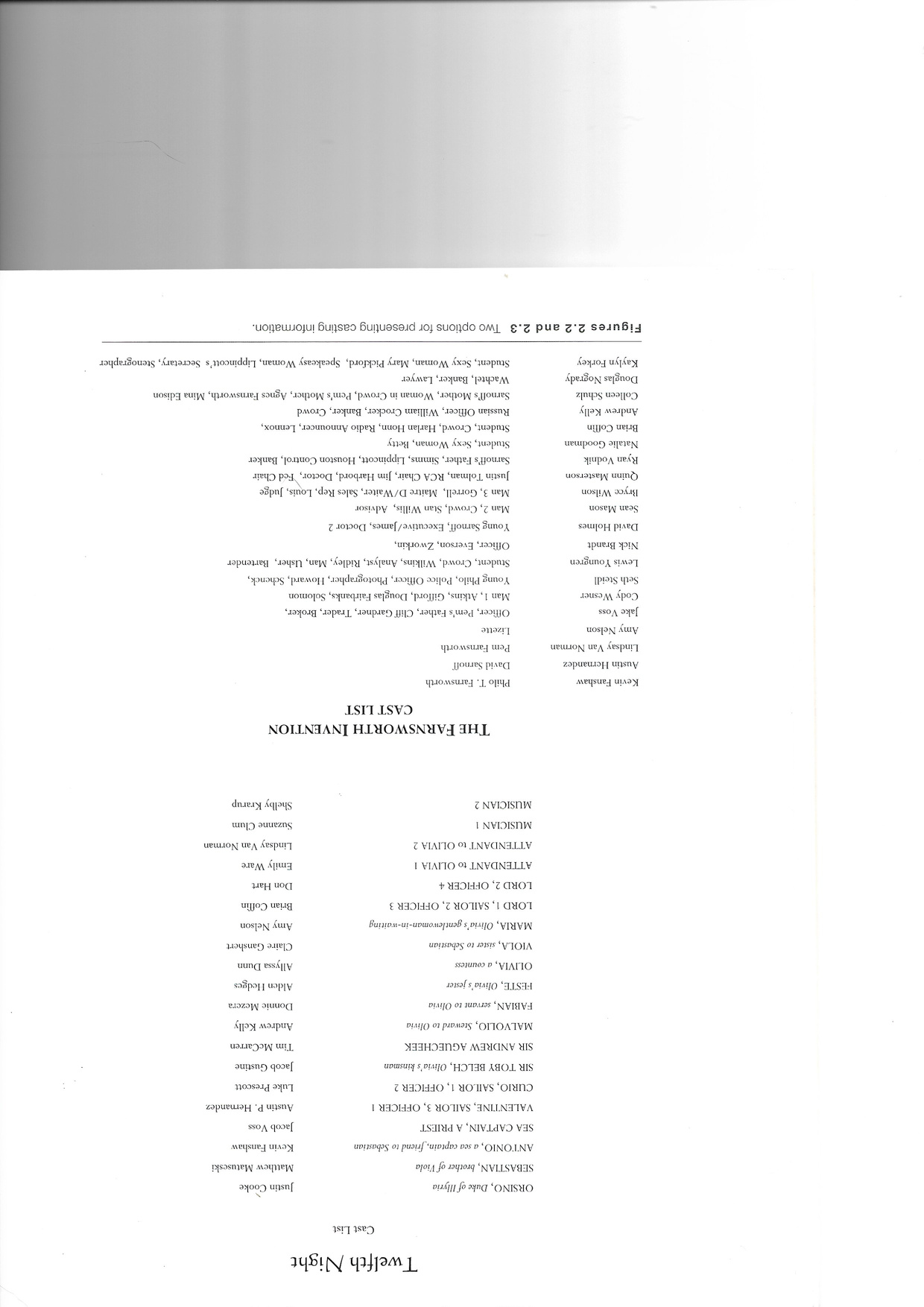 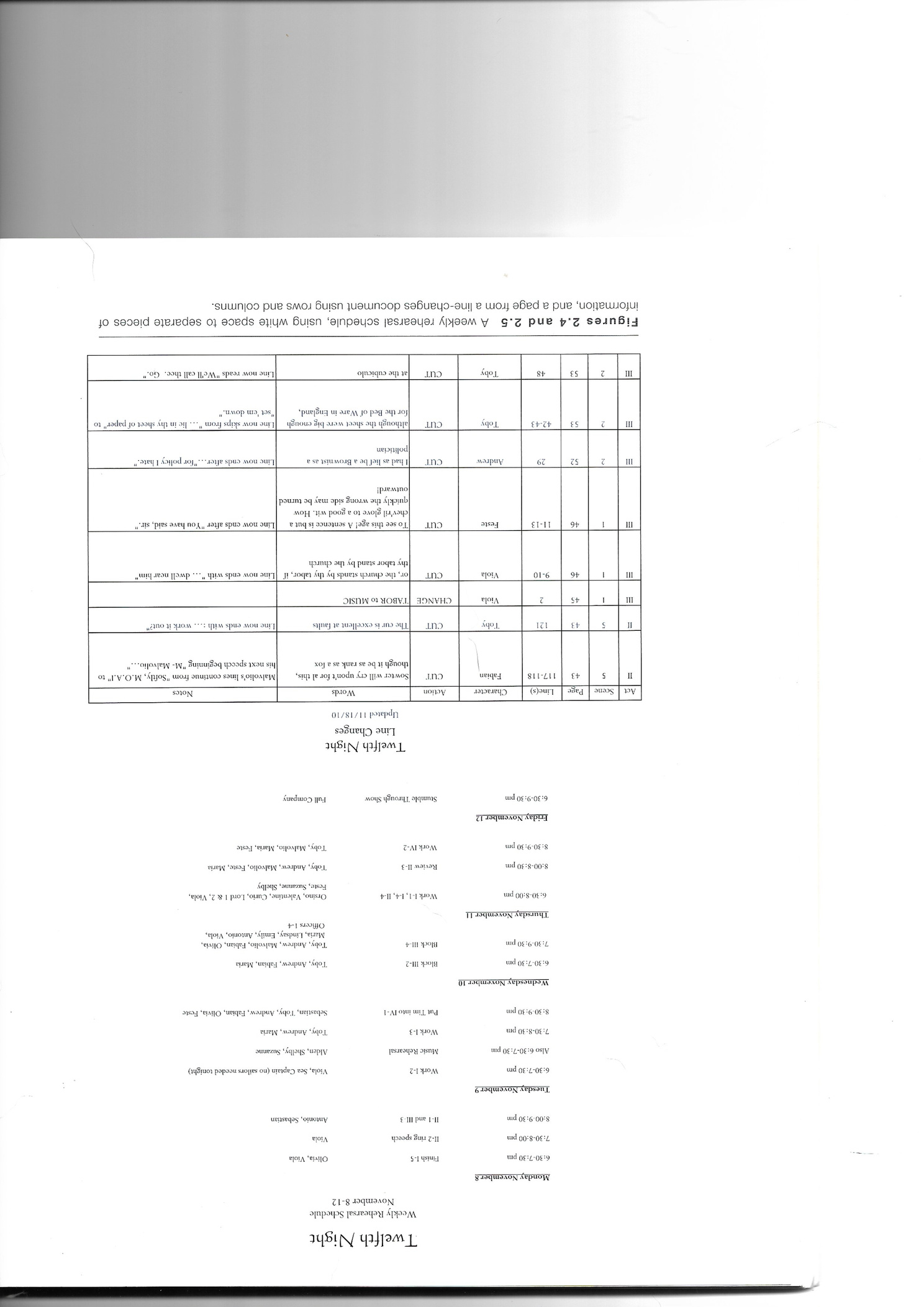 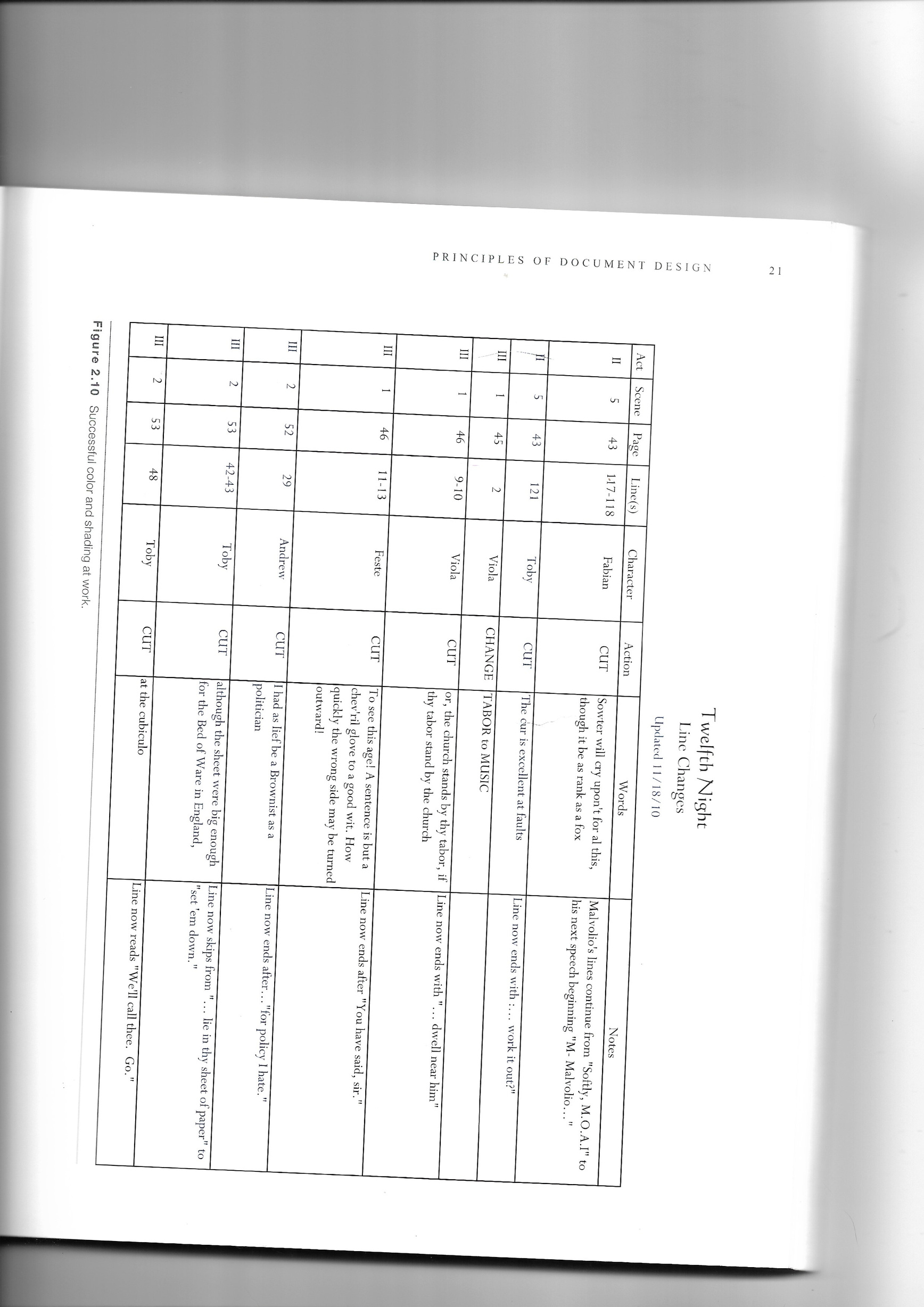 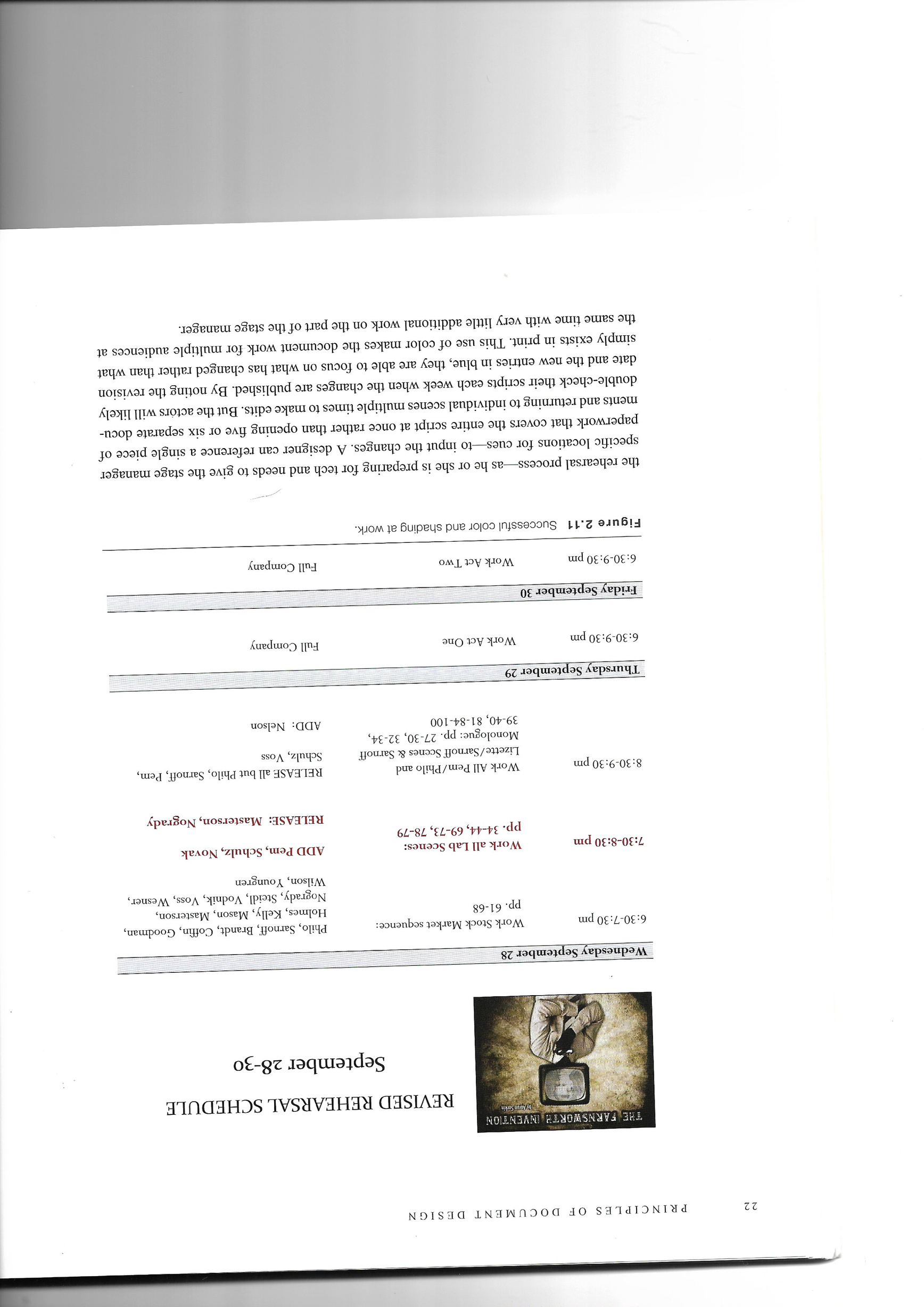 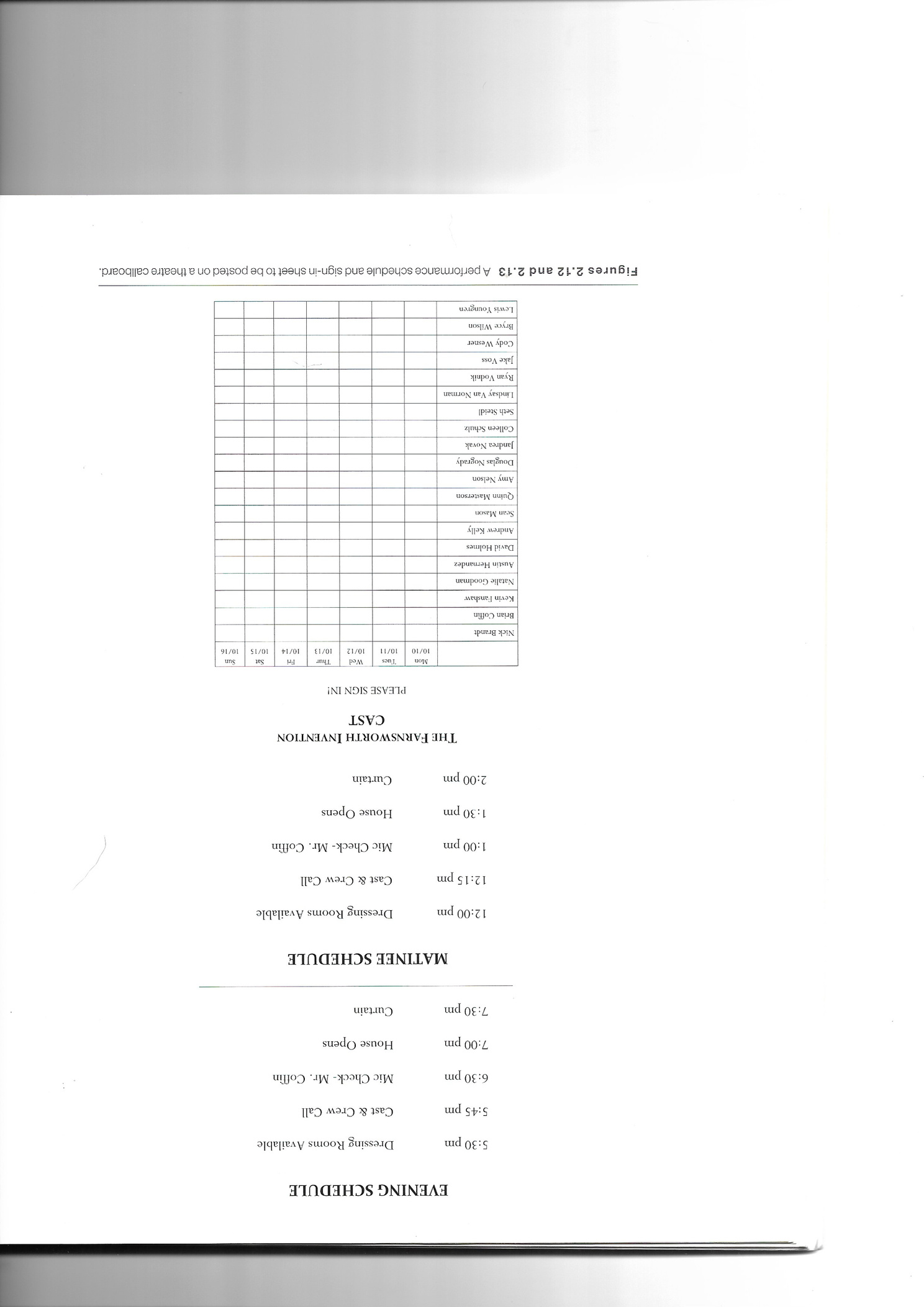 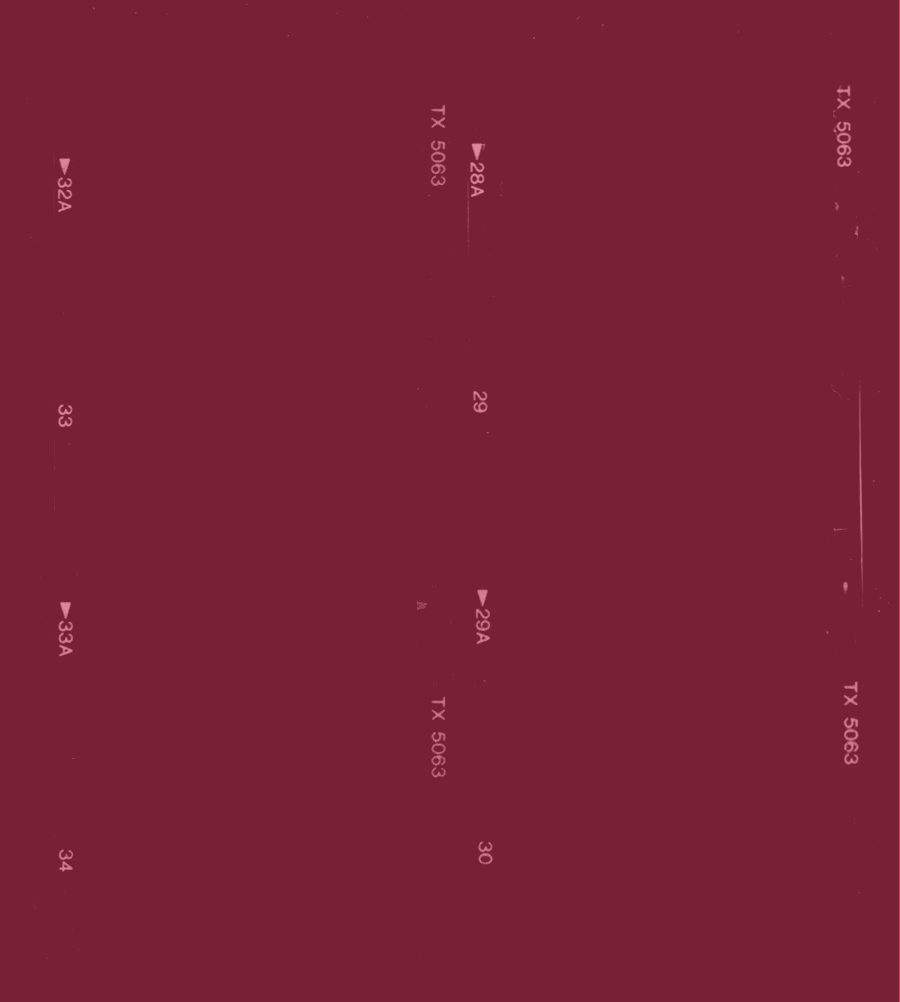 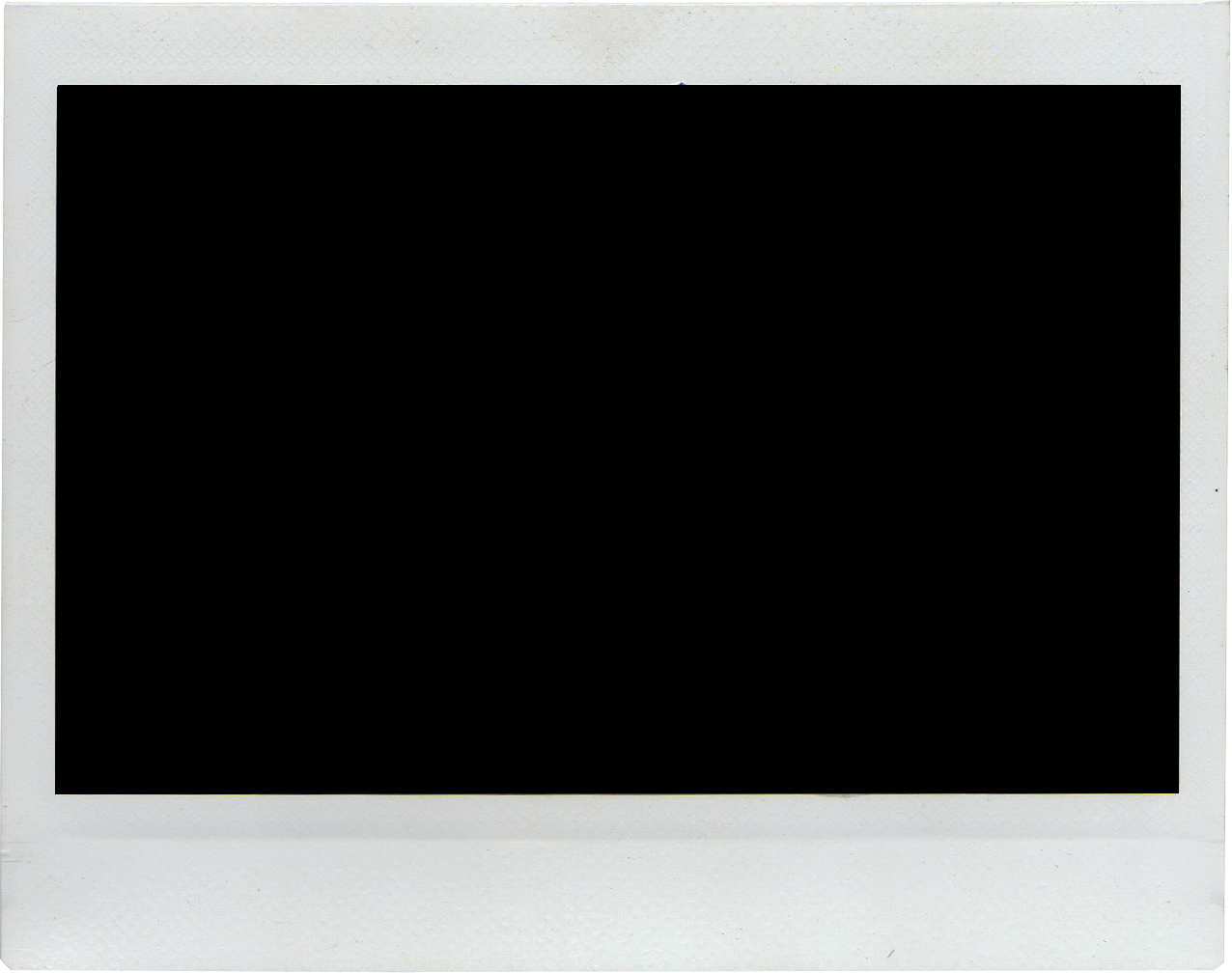 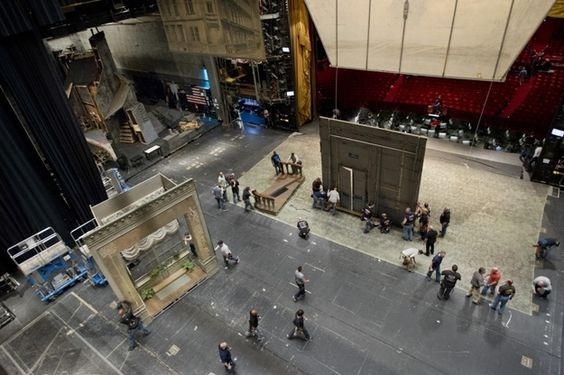 CHAPTER 3
Pre-Production
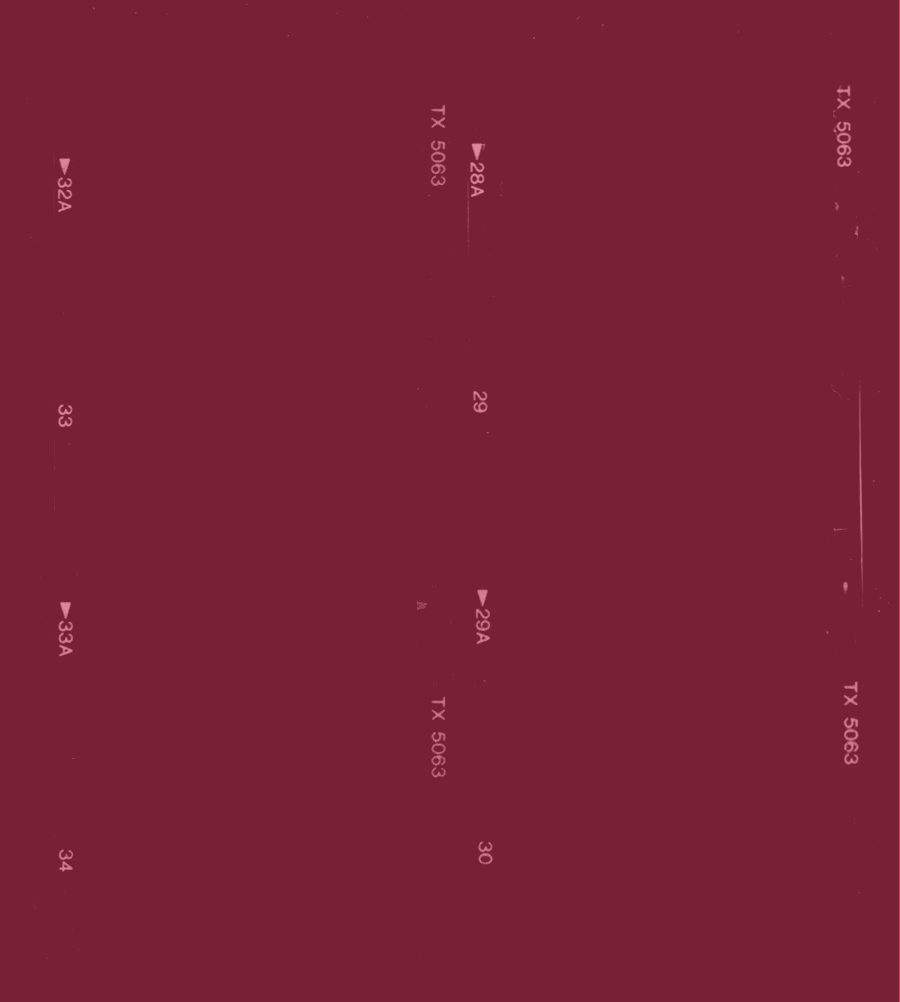 Pre-Production
TASKS
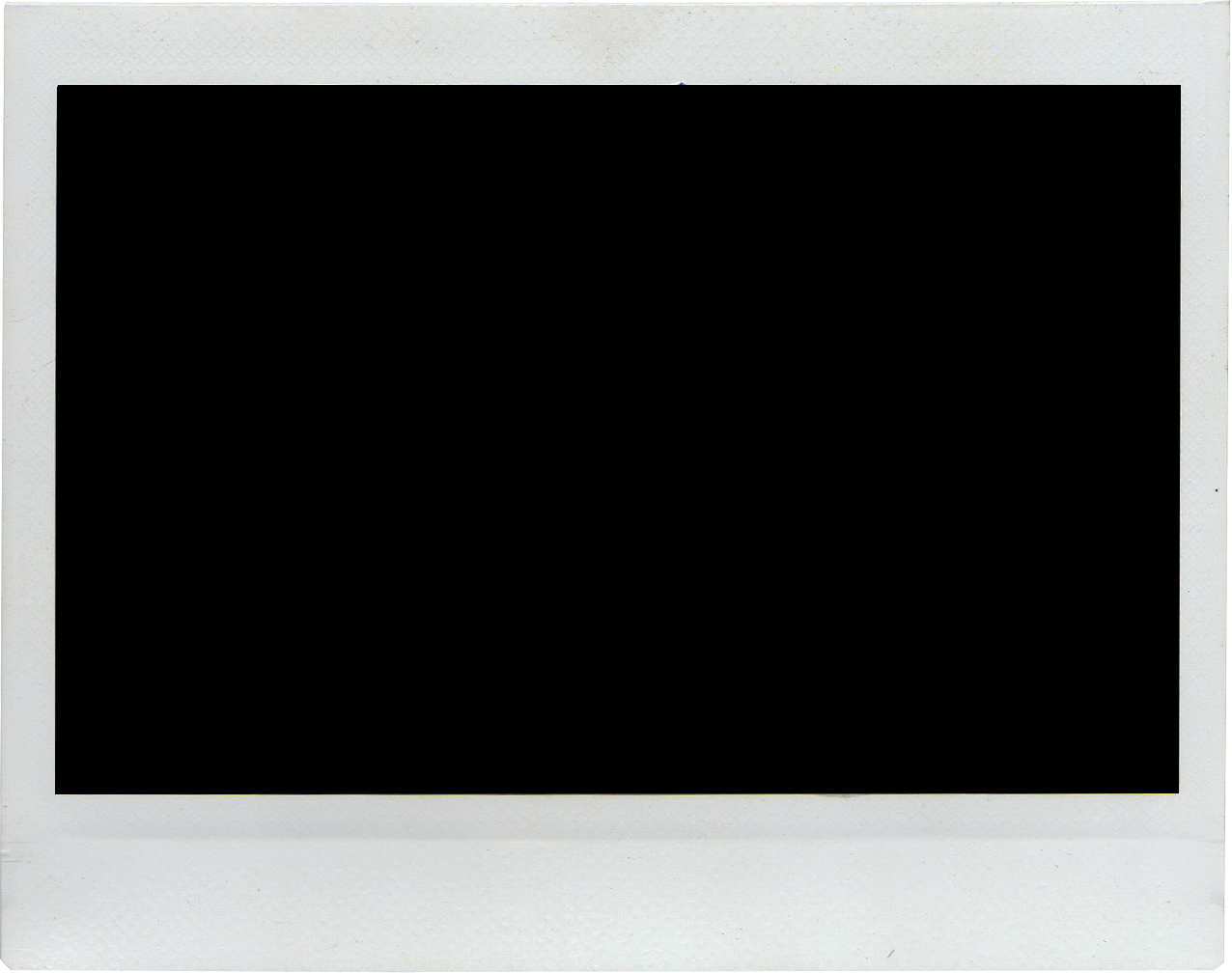 Read and analyze the script
Collect information on the production
Prepare initial lists and breakdowns
Create a prompt book
Meet with the director
Participate in the auditions
Prepare the rehearsal room
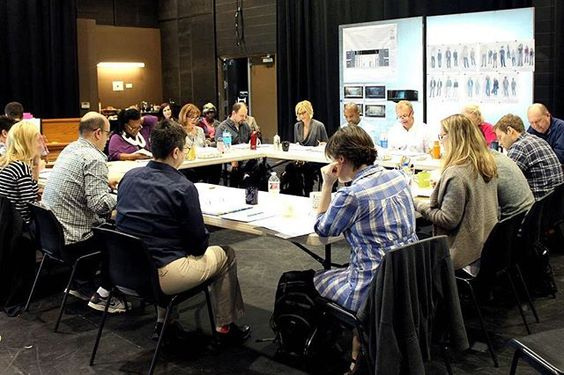 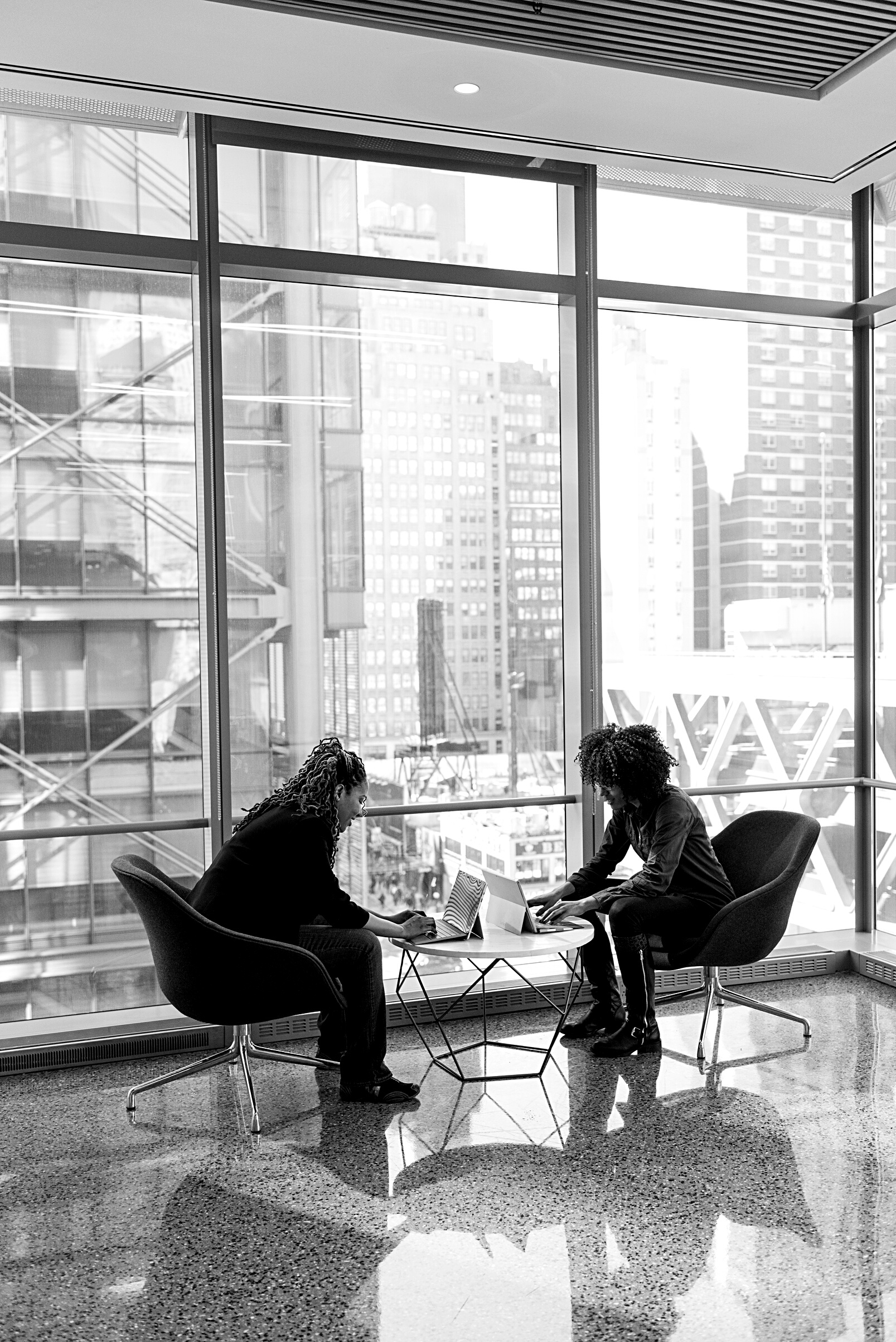 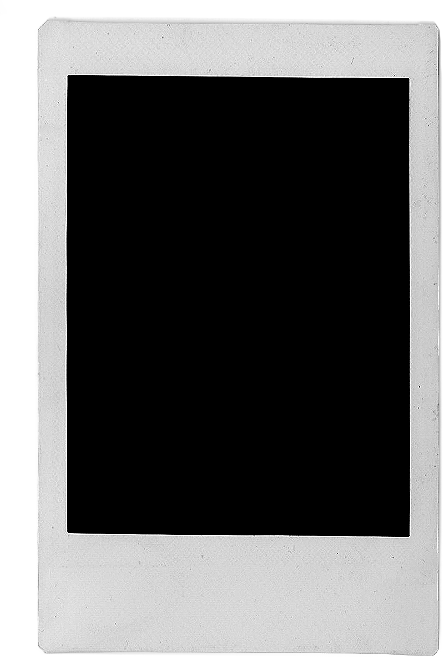 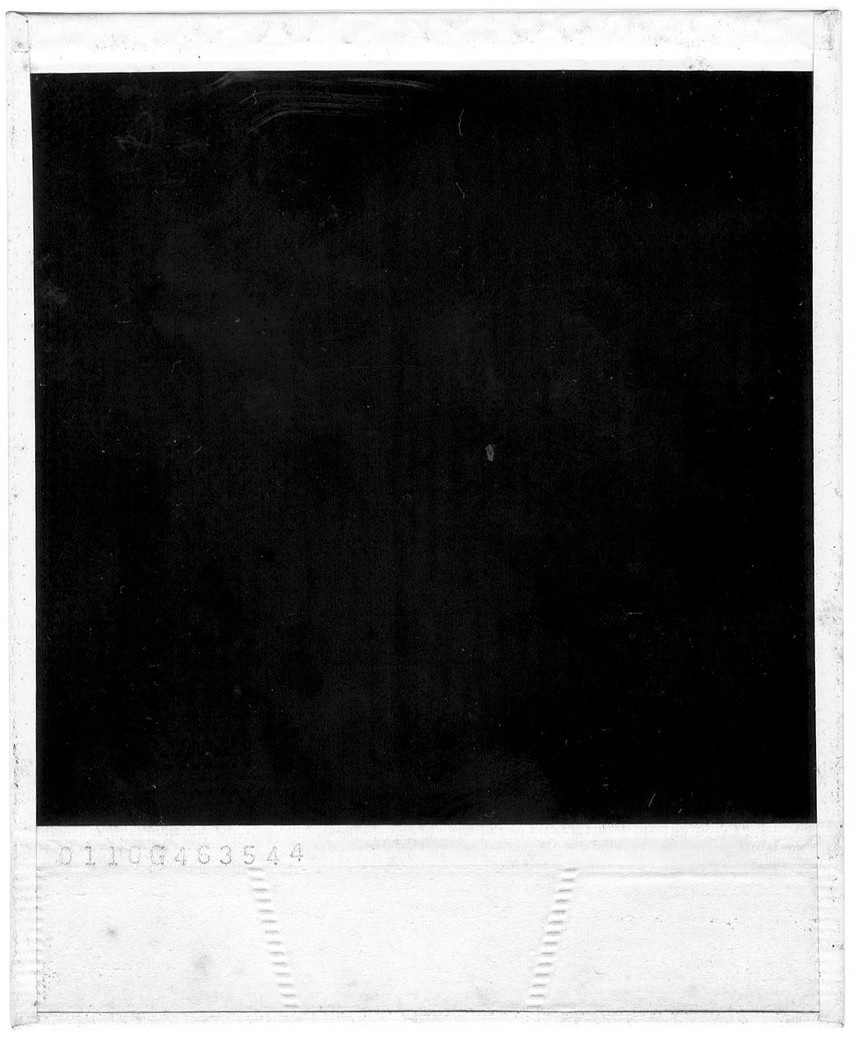 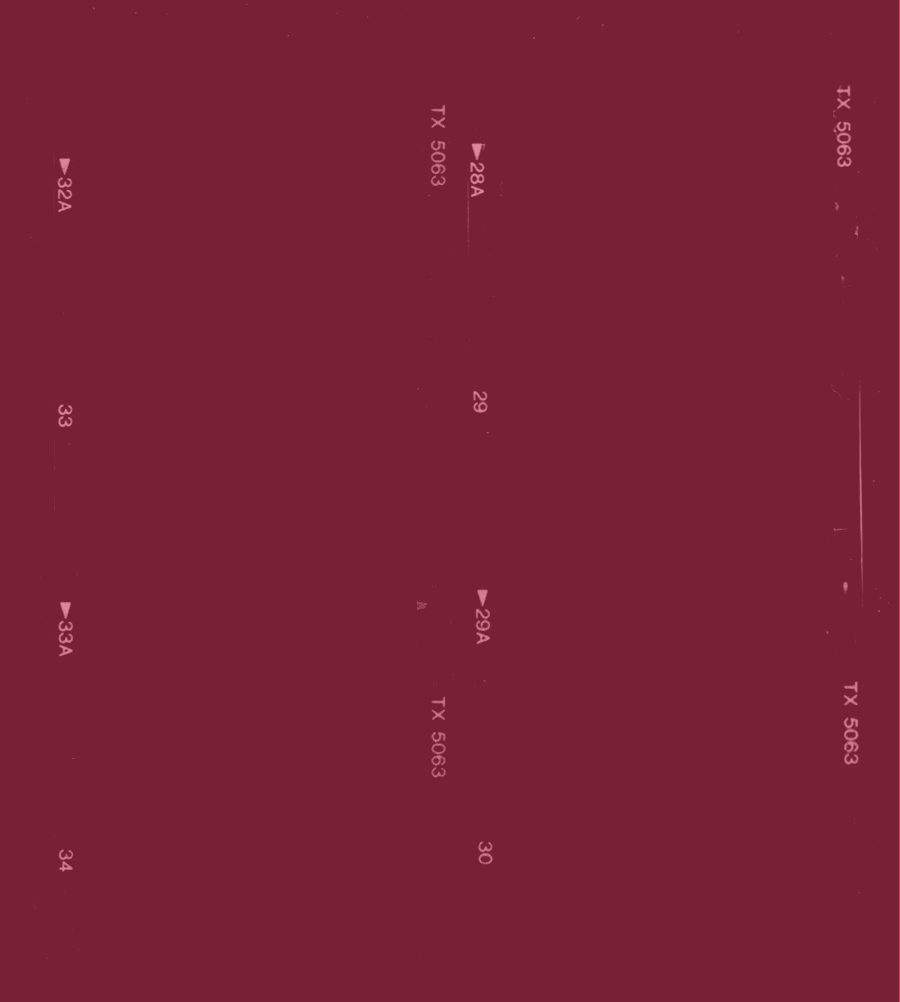 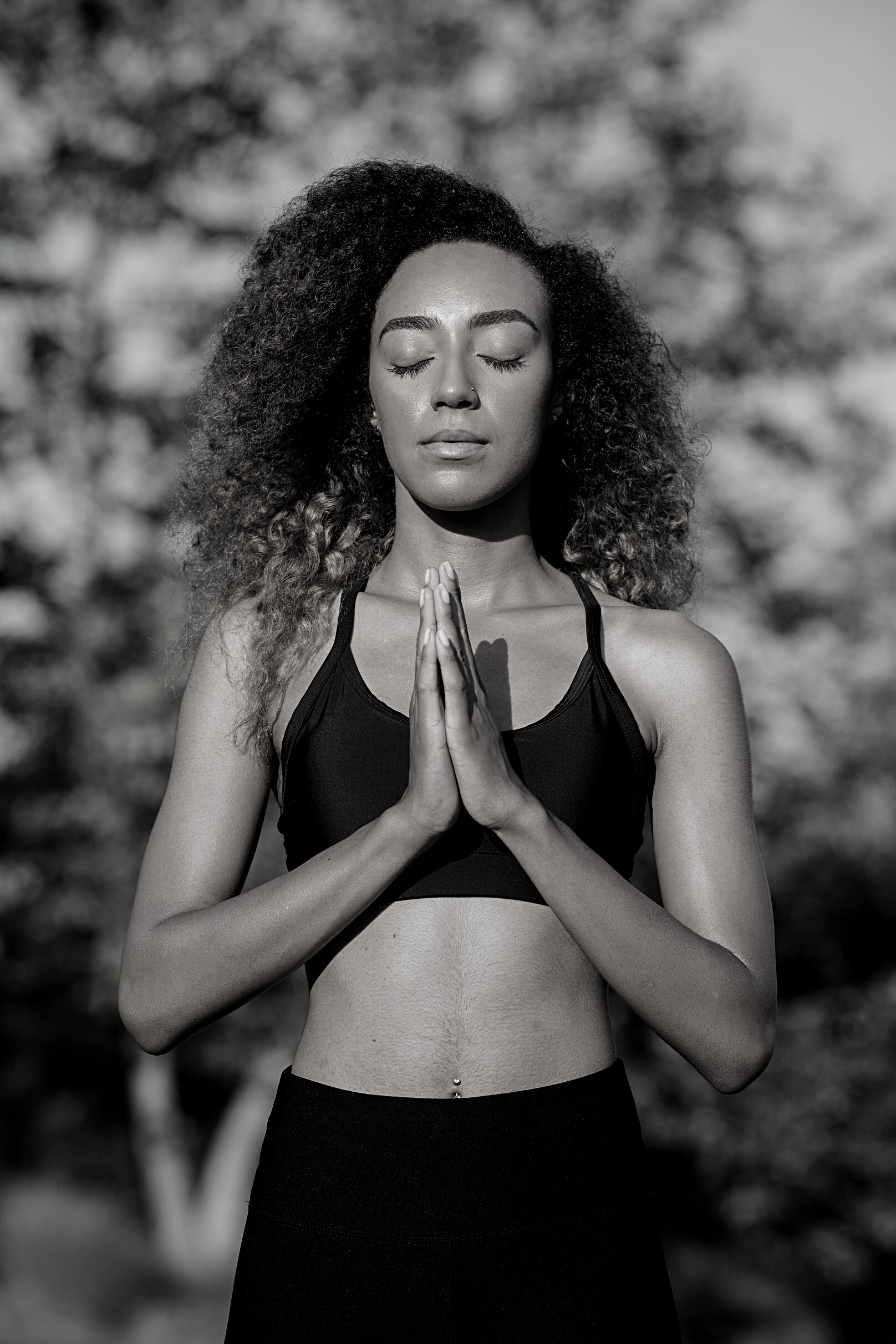 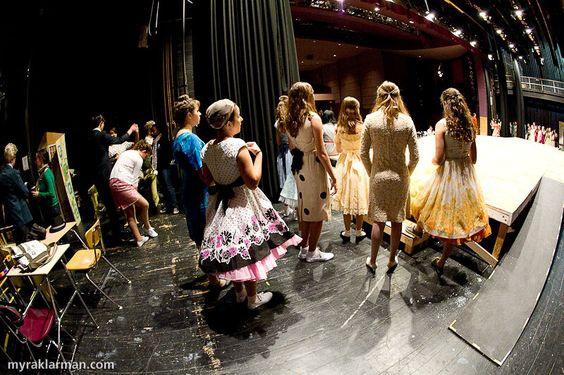 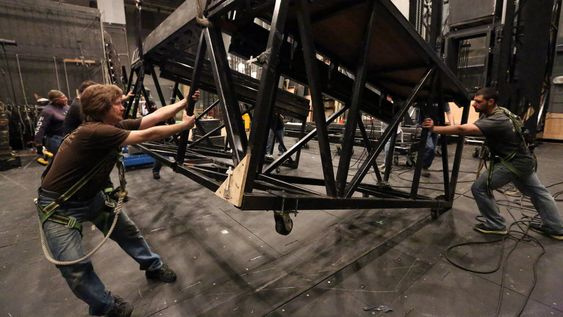 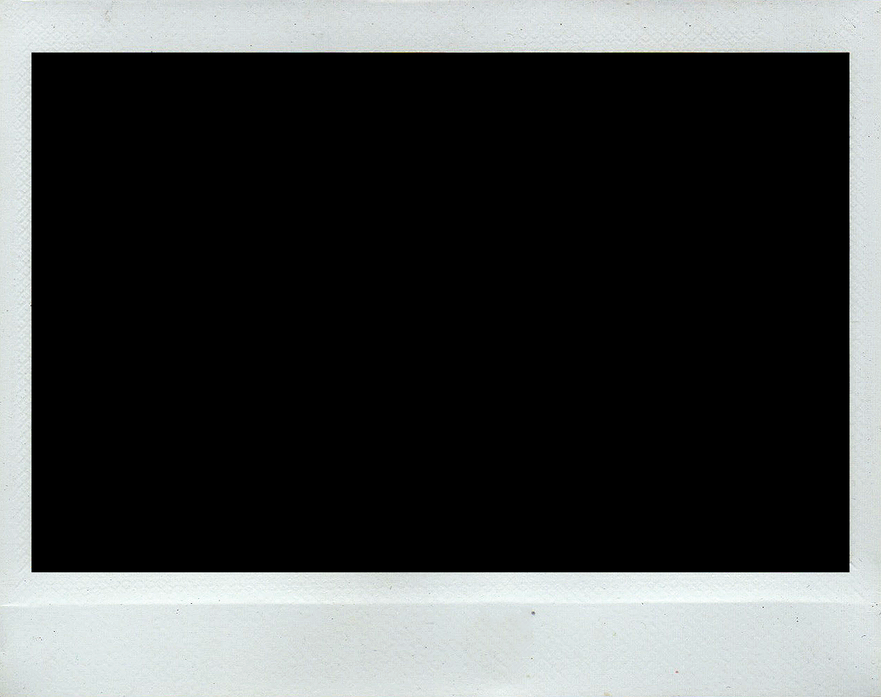 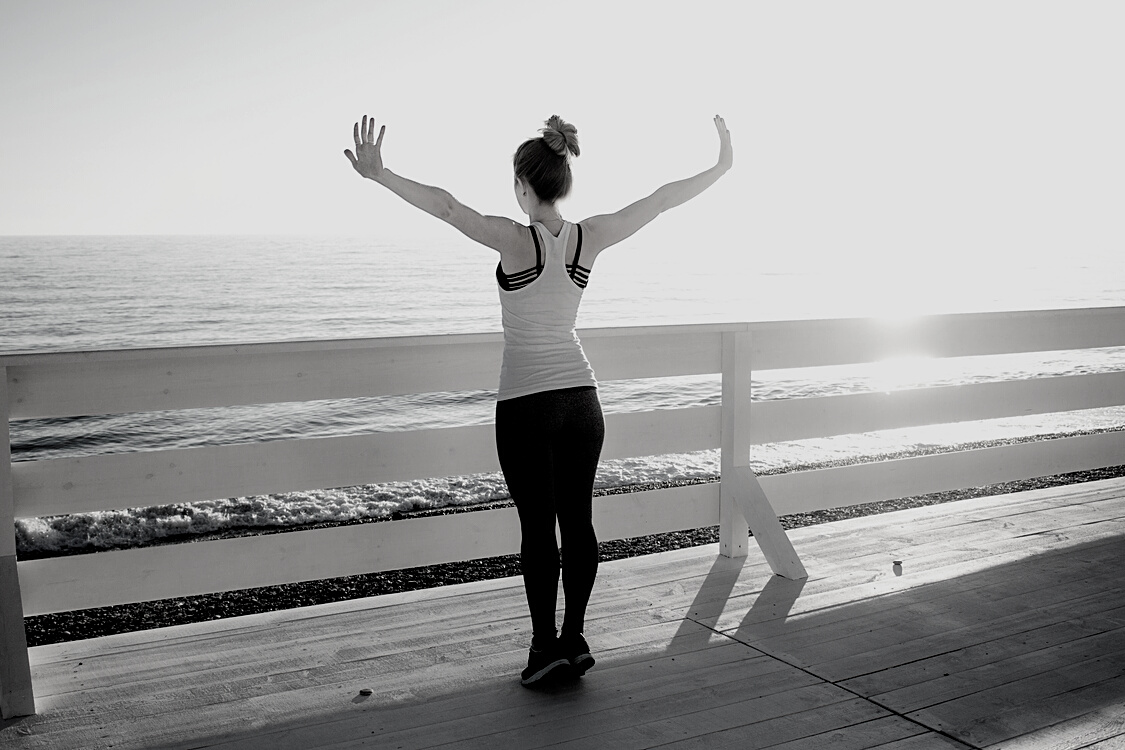 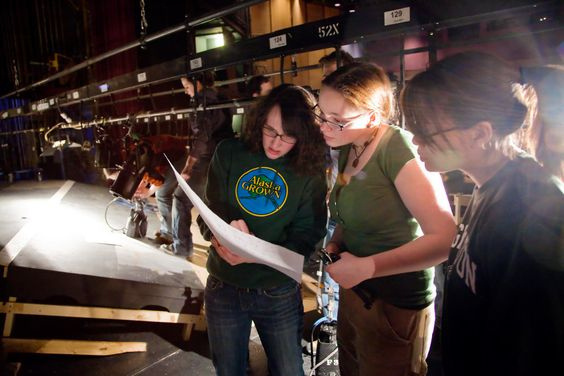 WHO IS THE DIRECTOR?
WHO ARE THE DESIGNERS?
WHERE IS THE SHOW PERFORM?
Given Circumstance
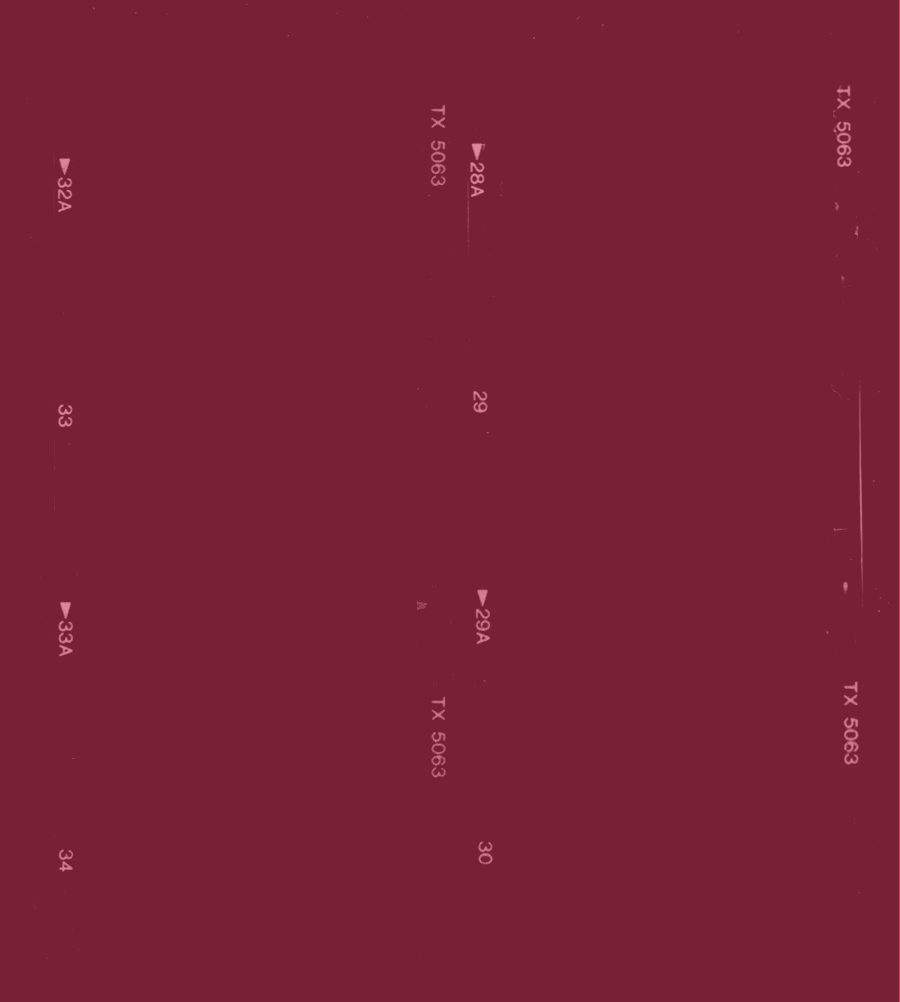 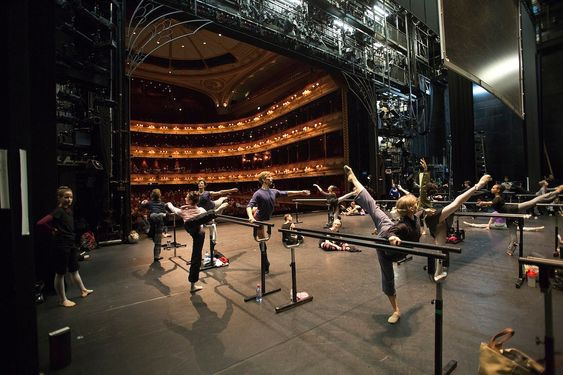 THE CALENDER
The Production Calendar / The Actor Calendar
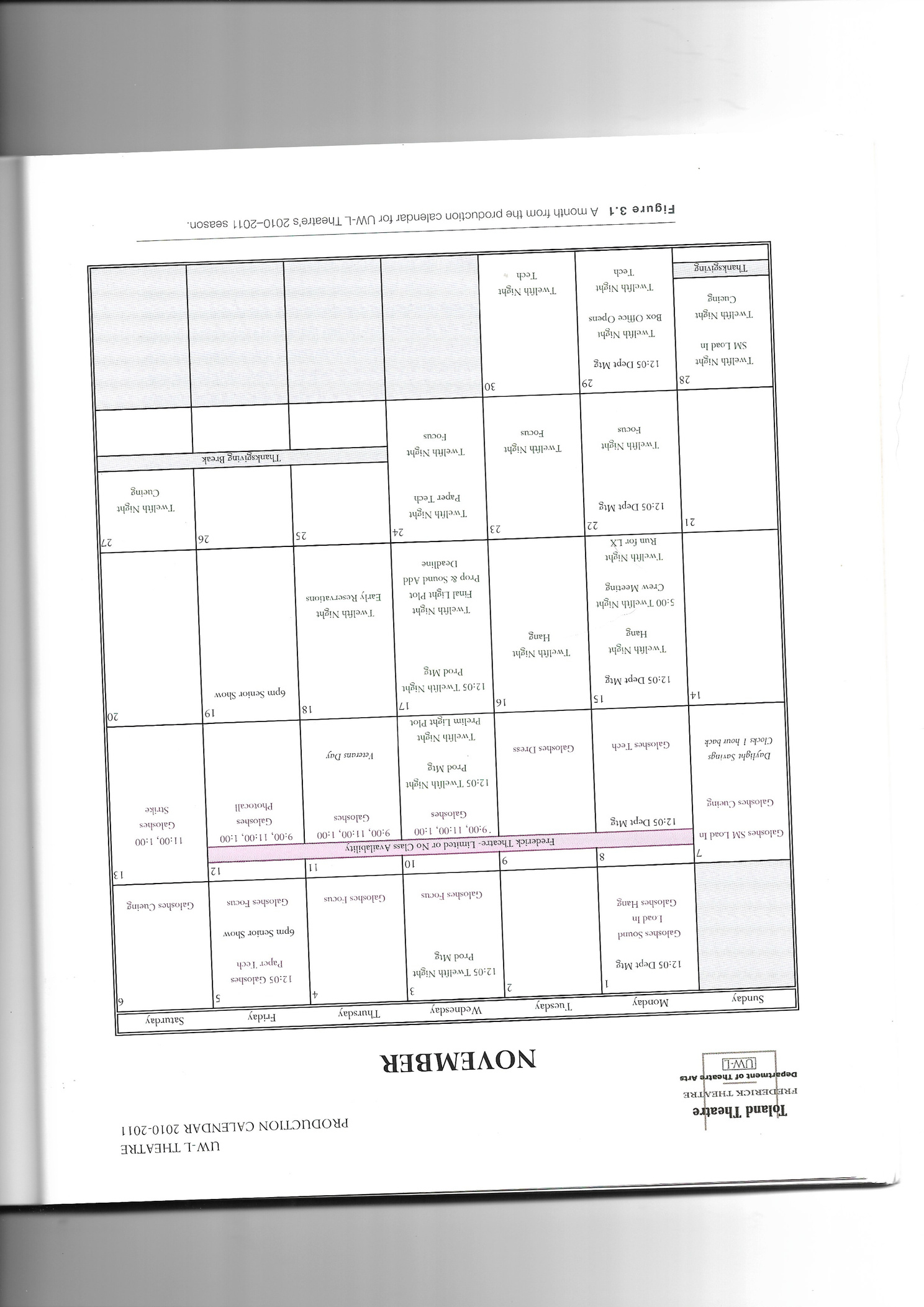 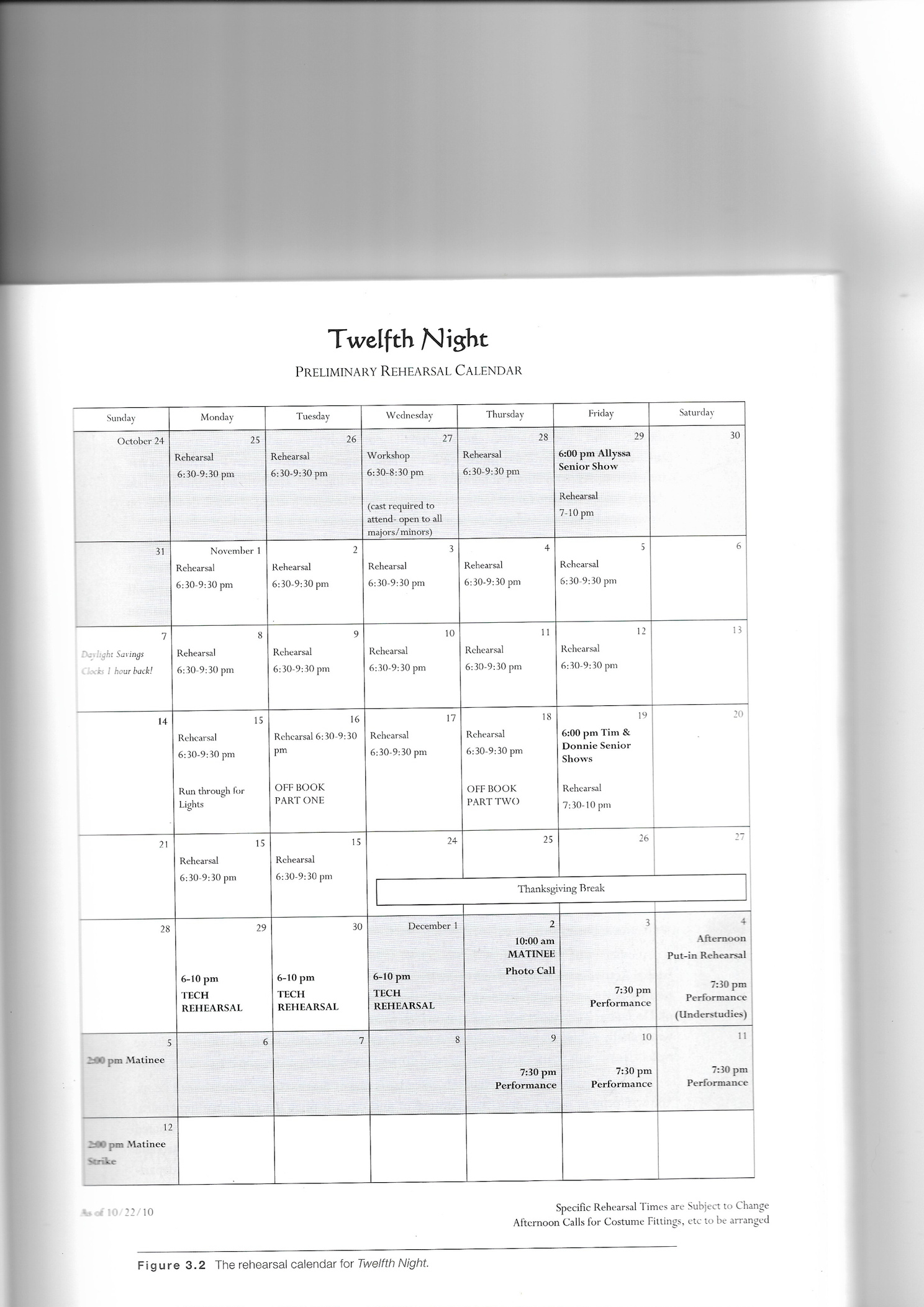 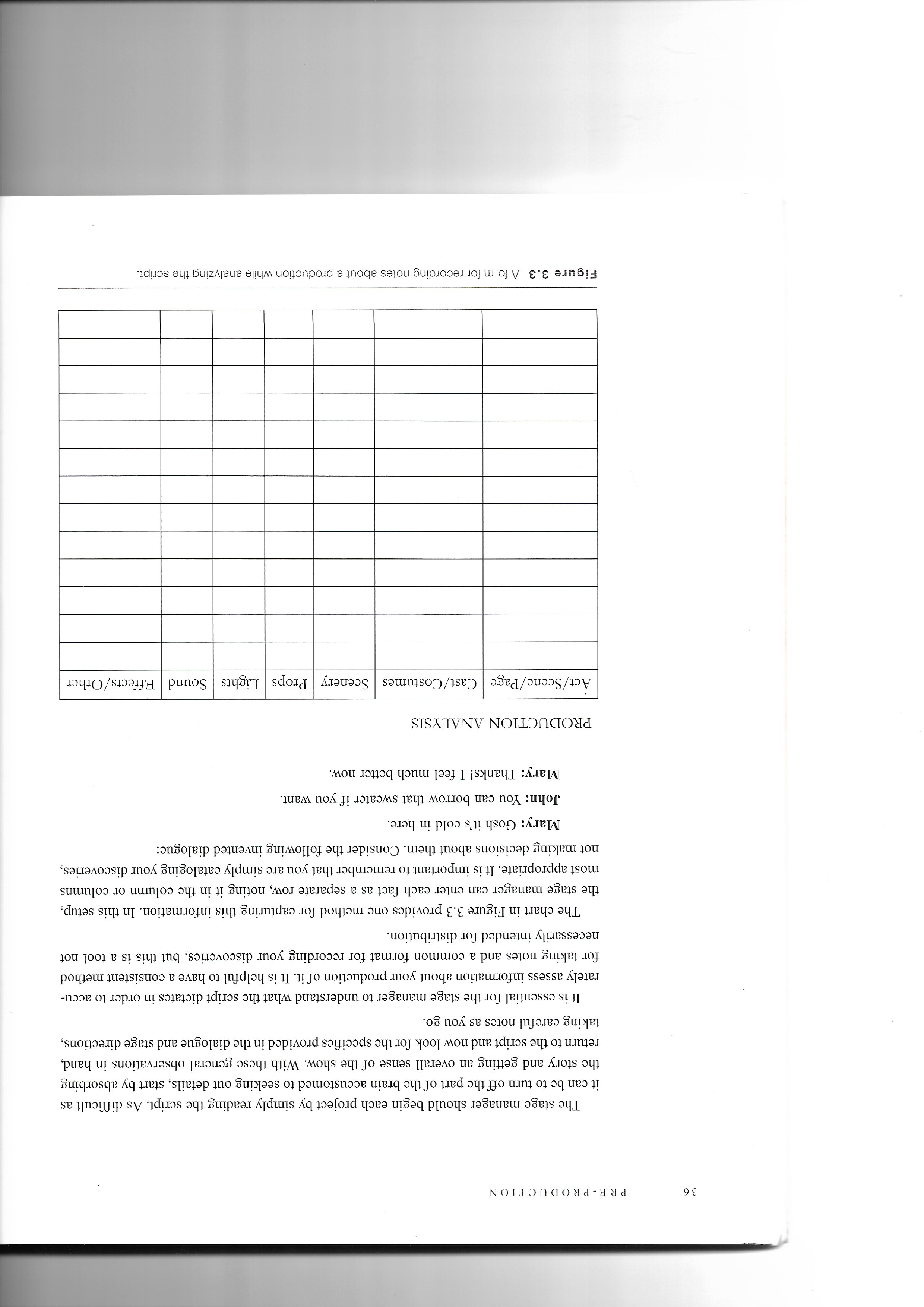 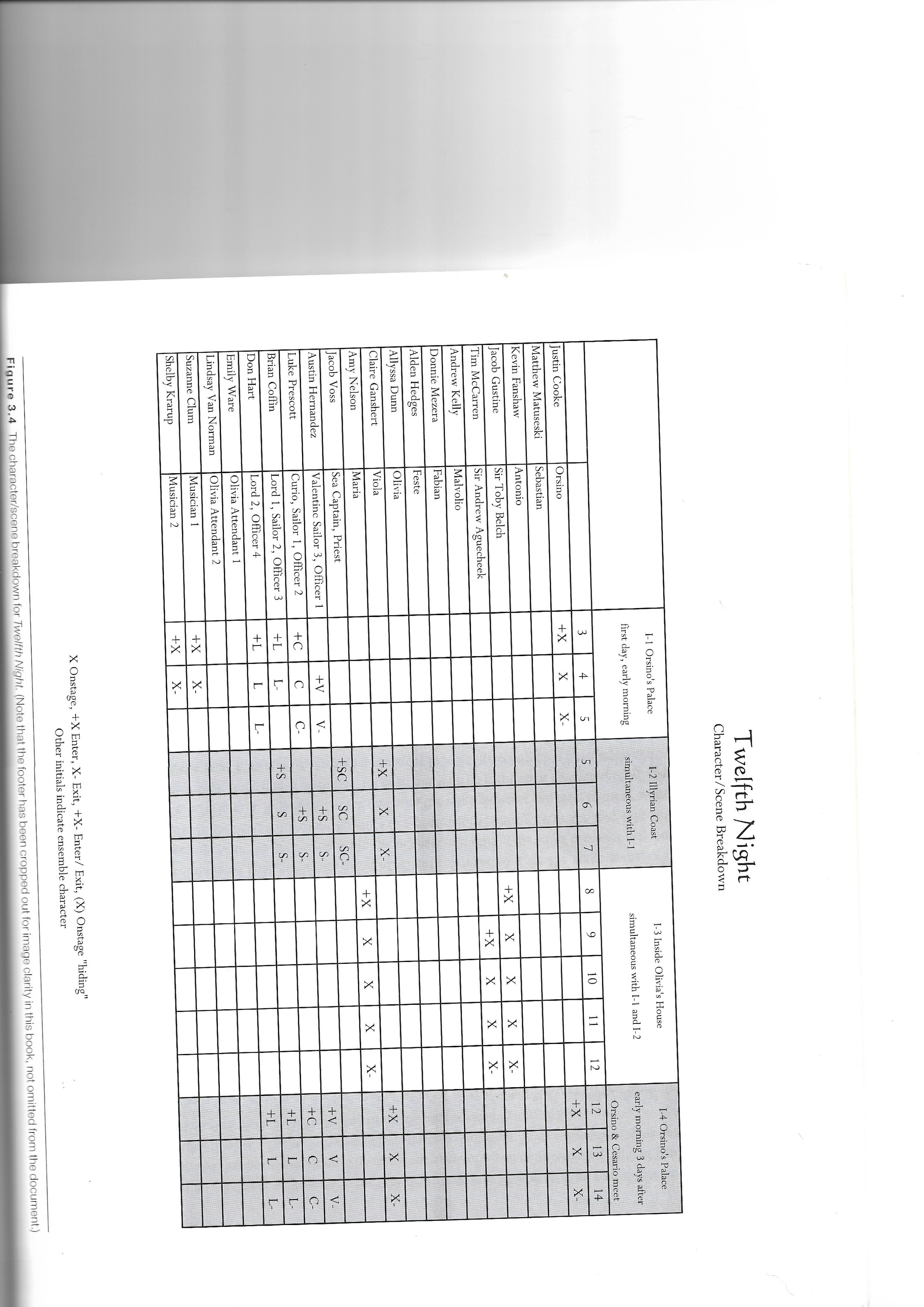